Атамань
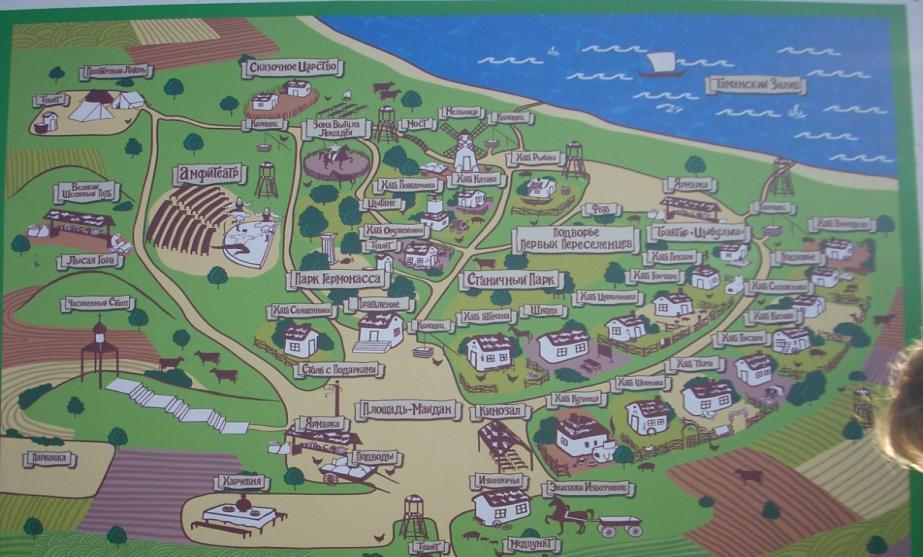 В нашей Атамани не приходится тужить!
Мы приехали!!!
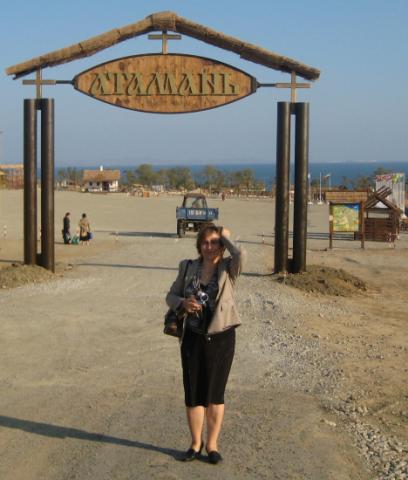 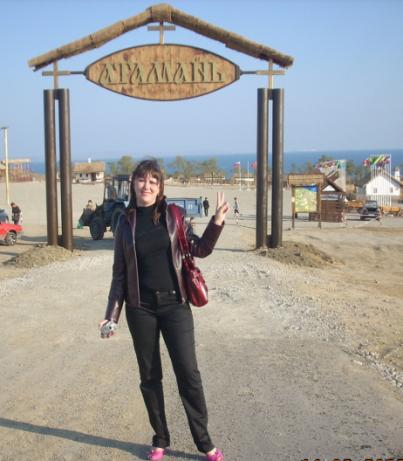 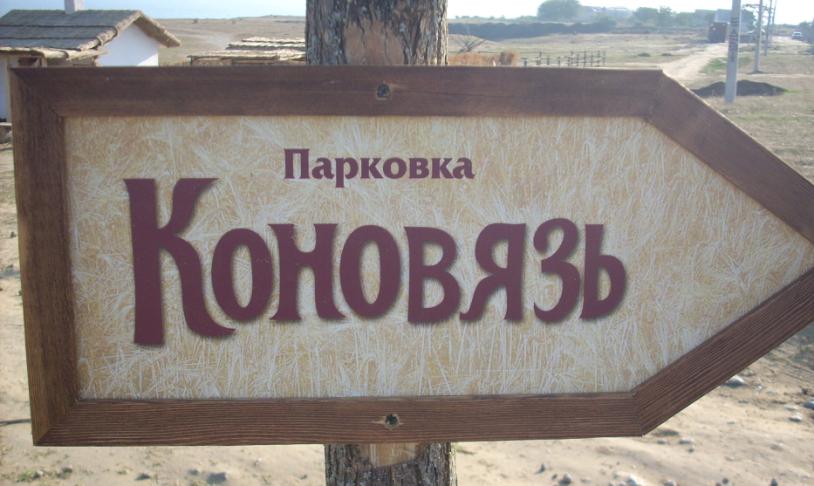 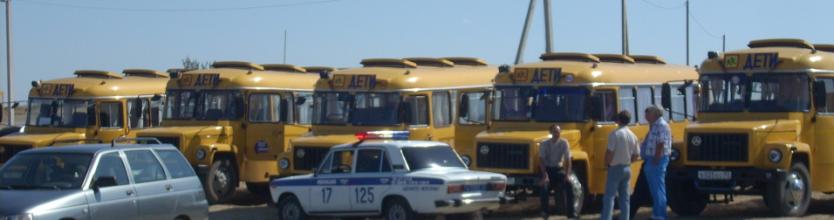 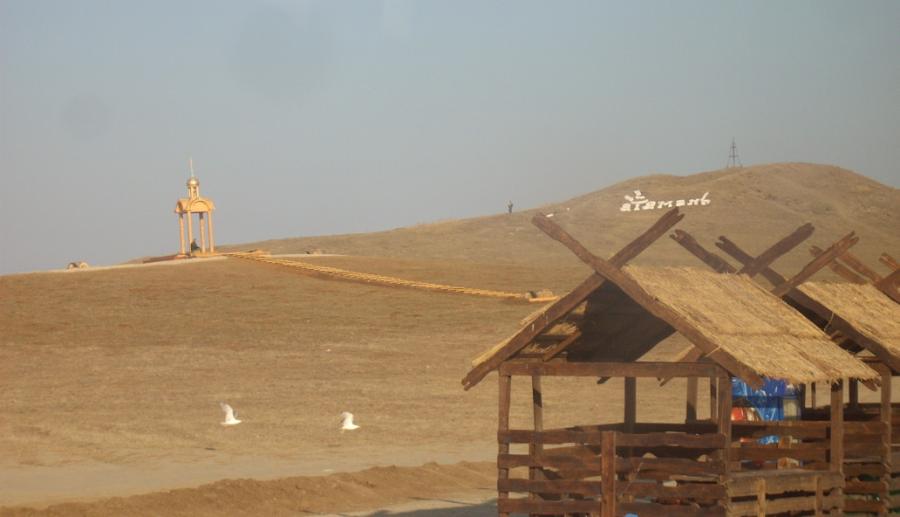 Три дороги –три пути!
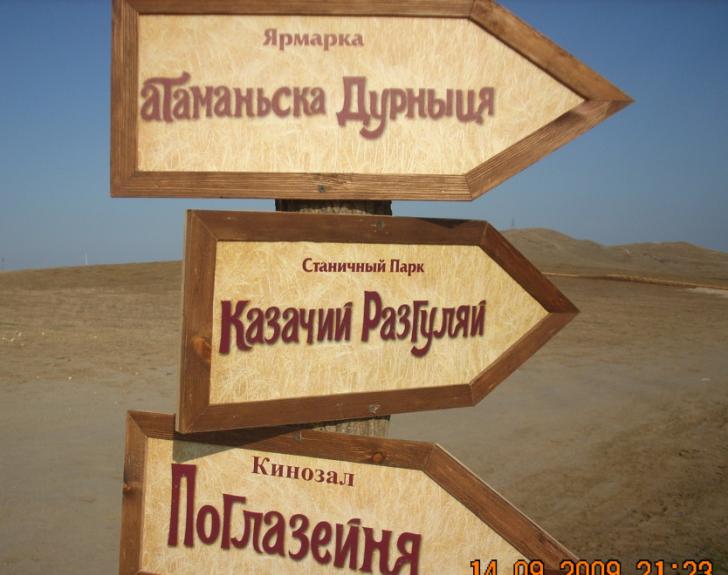 И выбрали мы
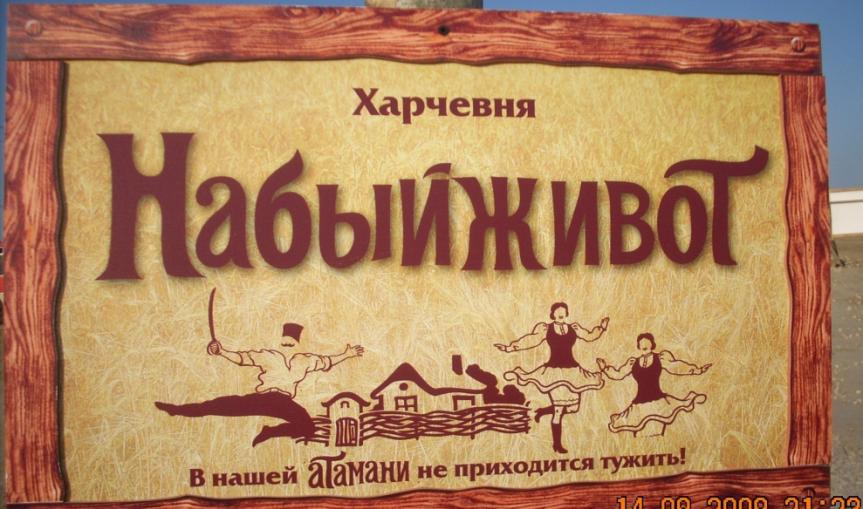 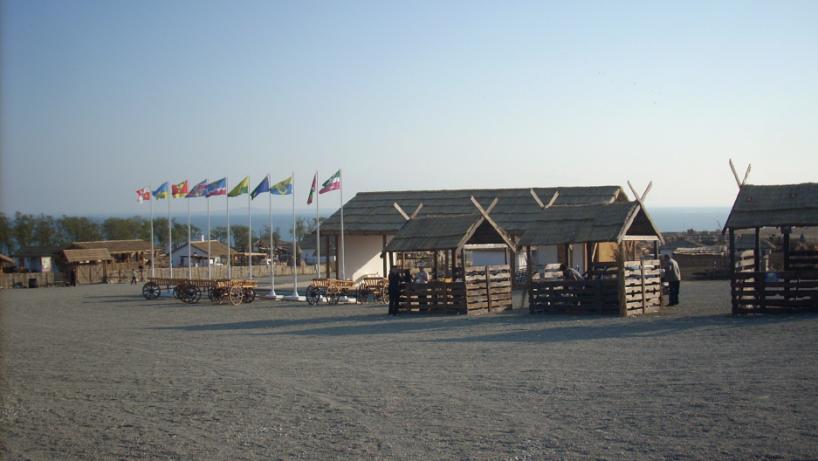 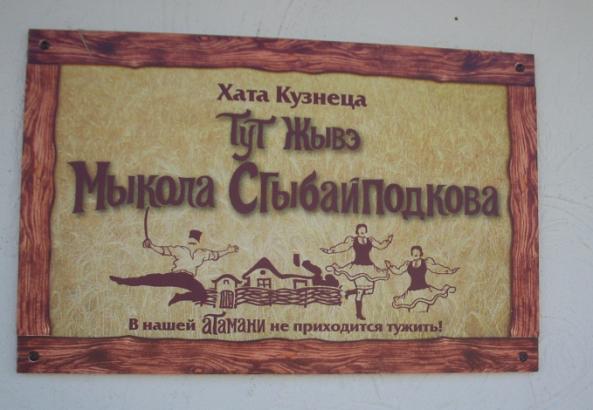 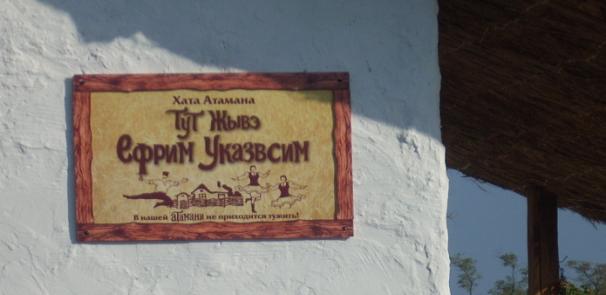 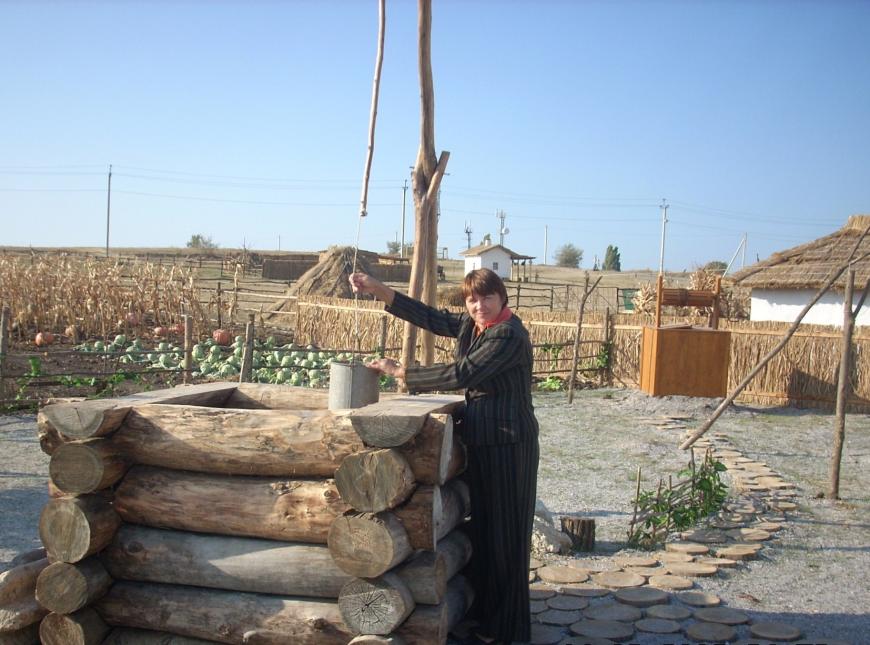 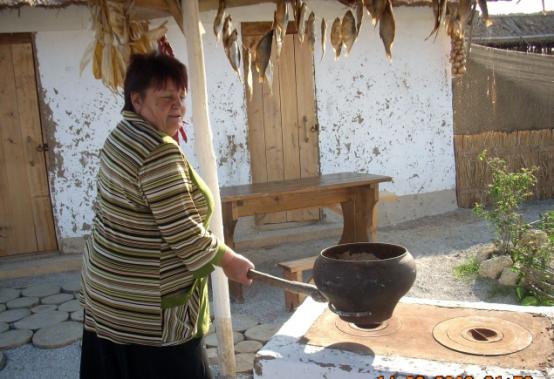 Мастера, хоть куда!
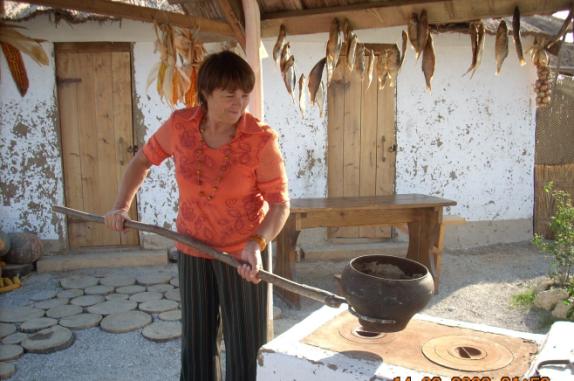 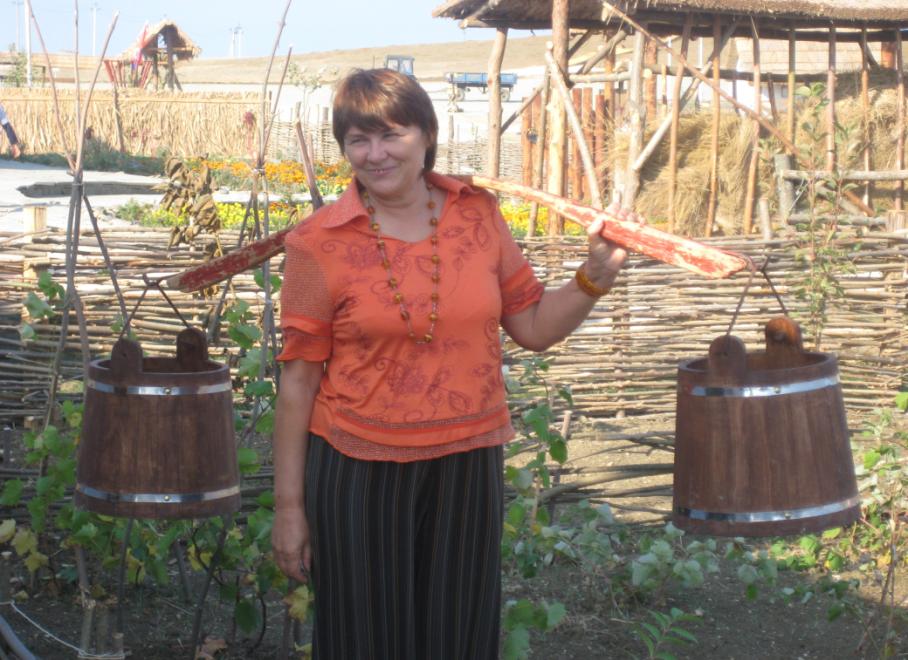 Урожай у нас не плох!
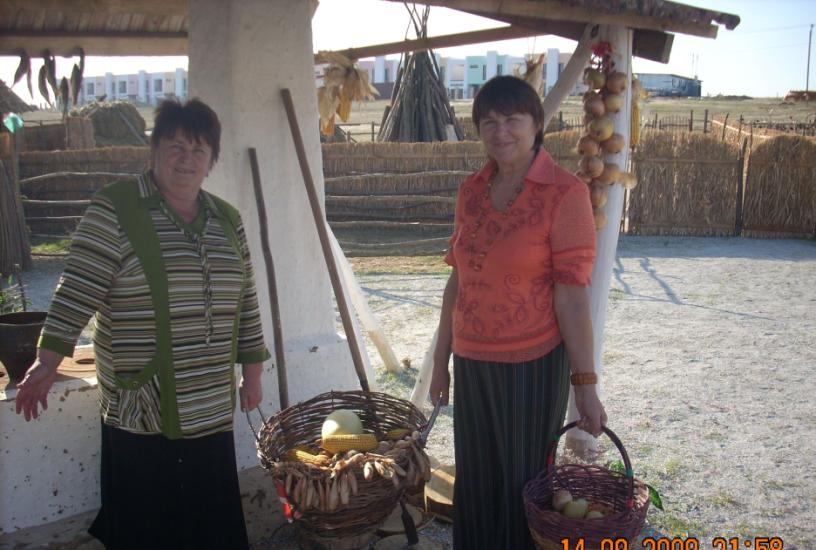 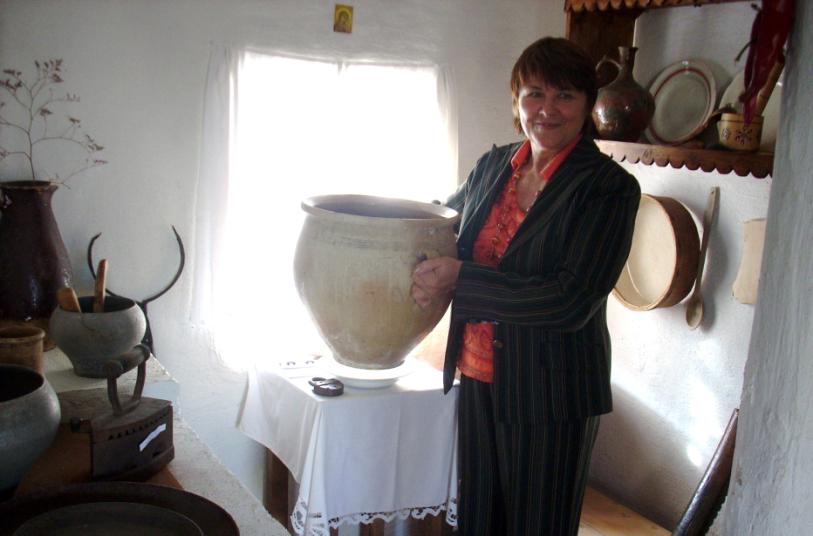 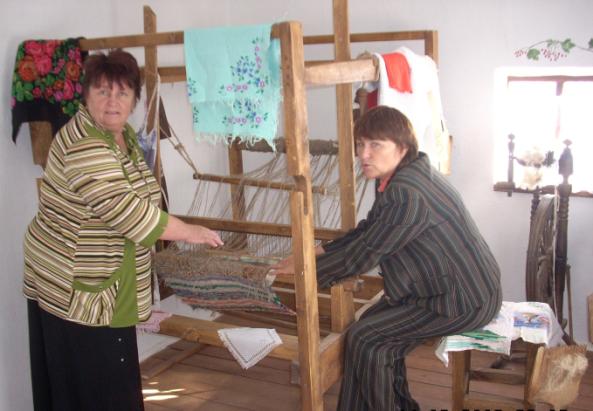 ткачихи!
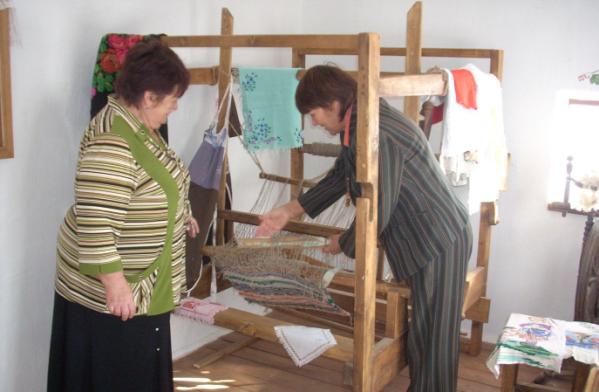 А кто – то и прядёт, но скромничает…
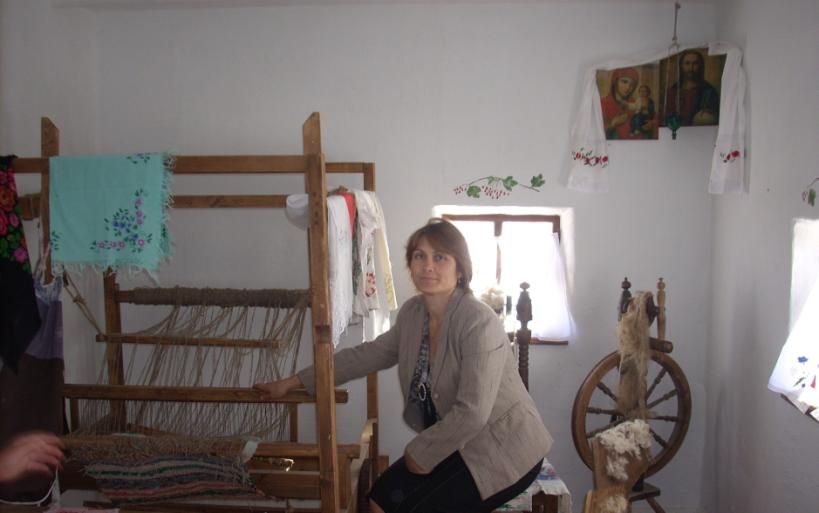 Посидим поокаем!!!
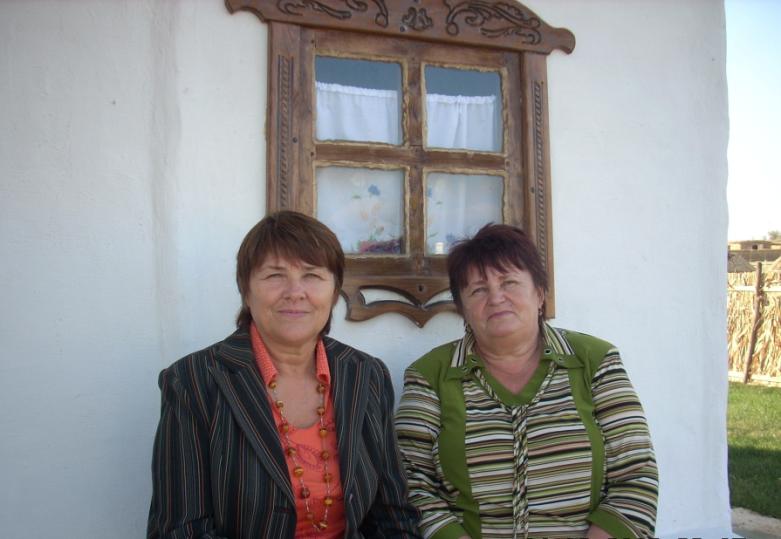 А вот и хата писаря!
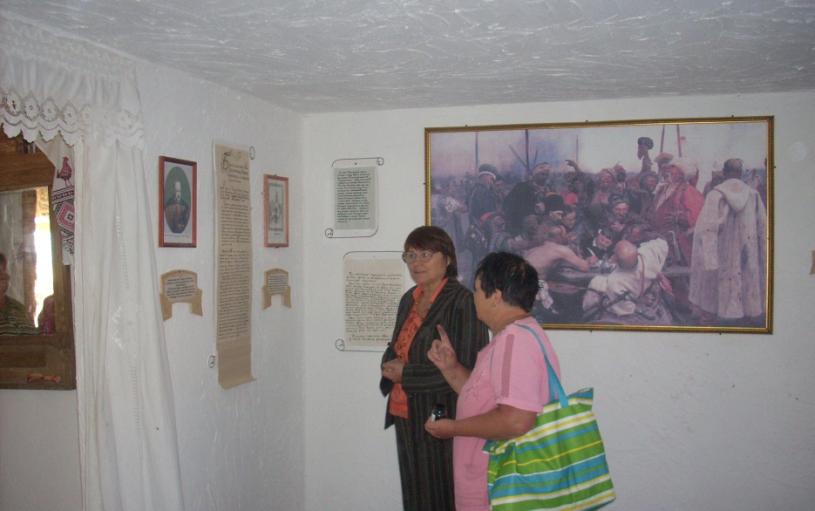 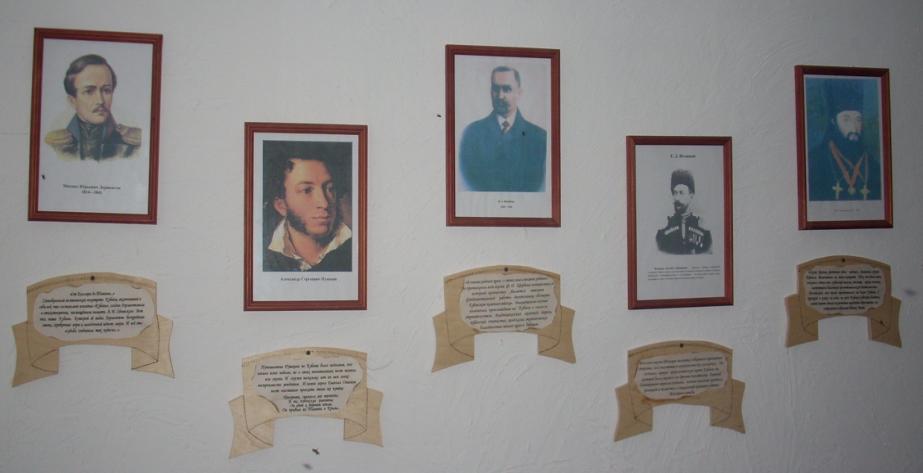 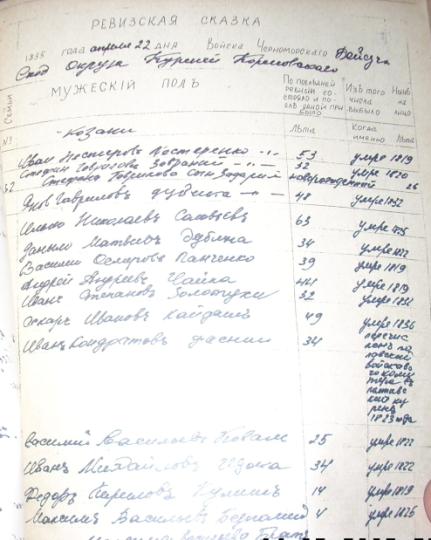 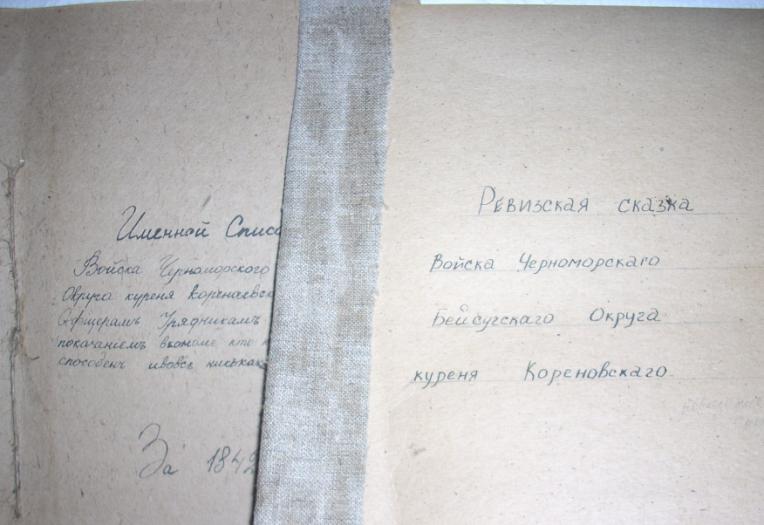 Признание и благодарность всем!
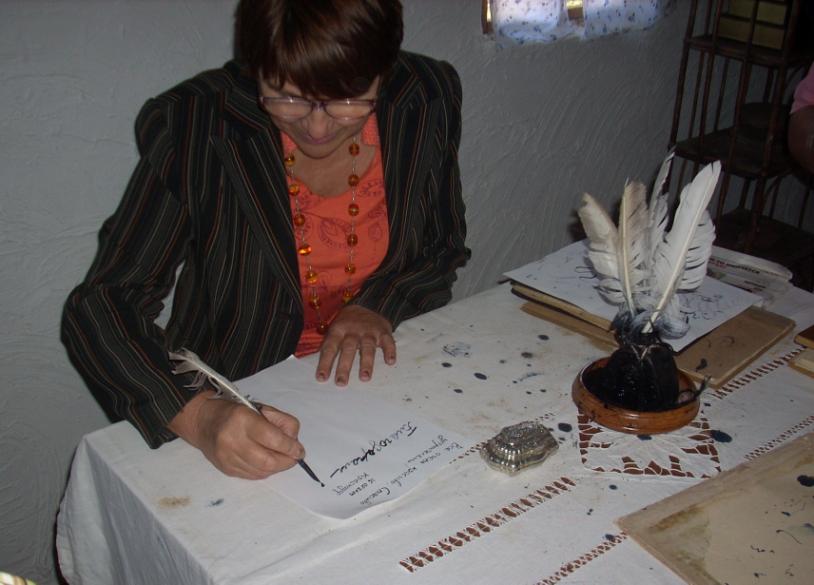 Что нам хата писаря, когда есть хата пекаря!
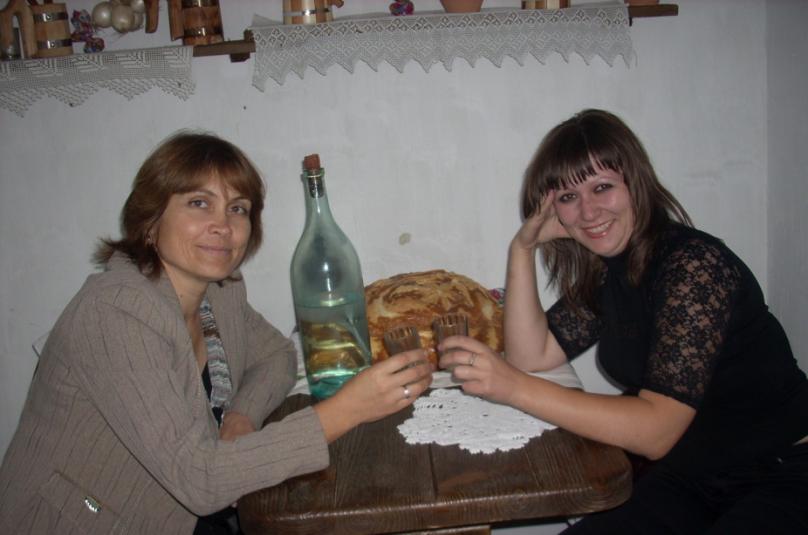 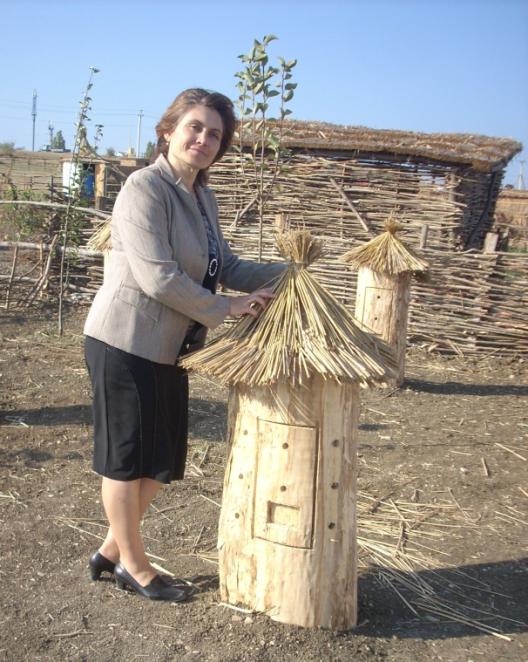 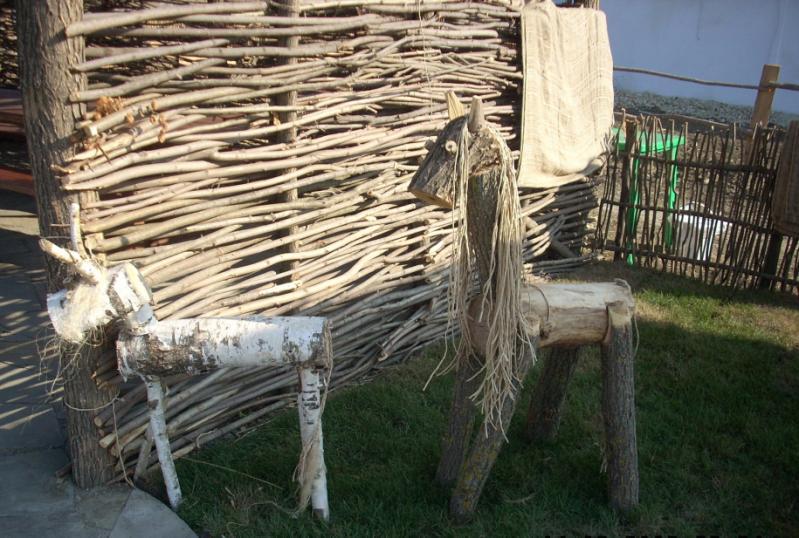 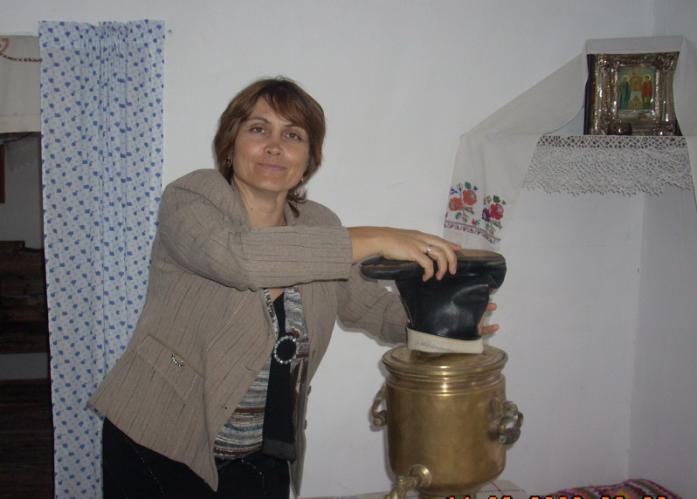 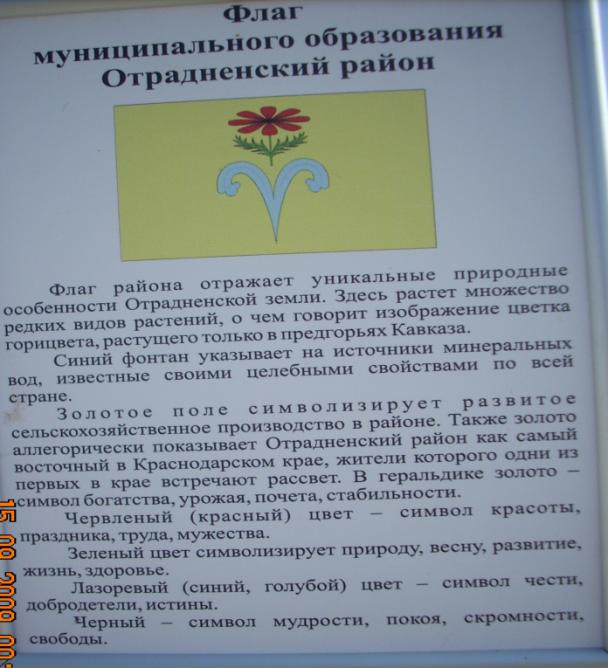 Наш отрадненский район!!!
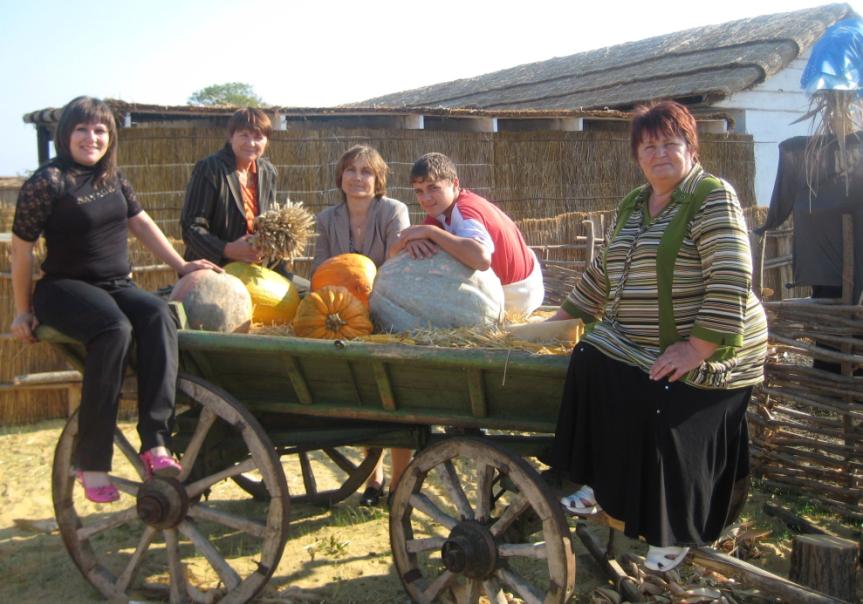 Осень – припасиха…
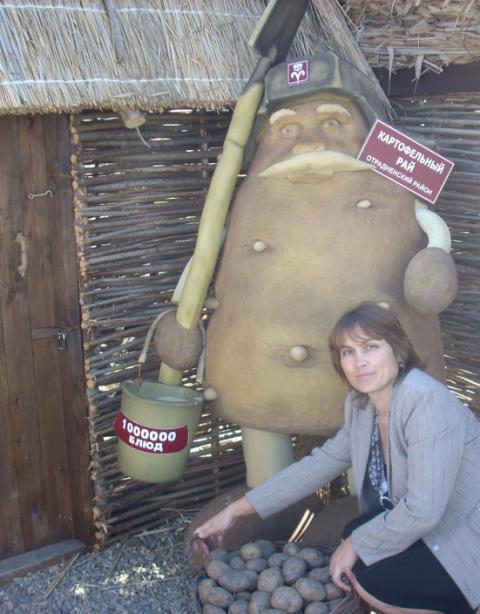 удалый Башмачник!!!
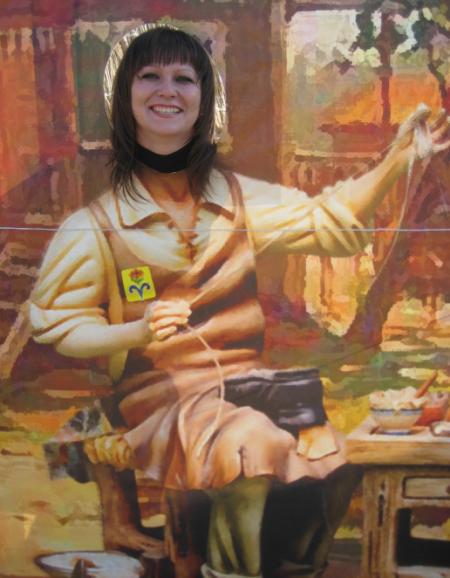 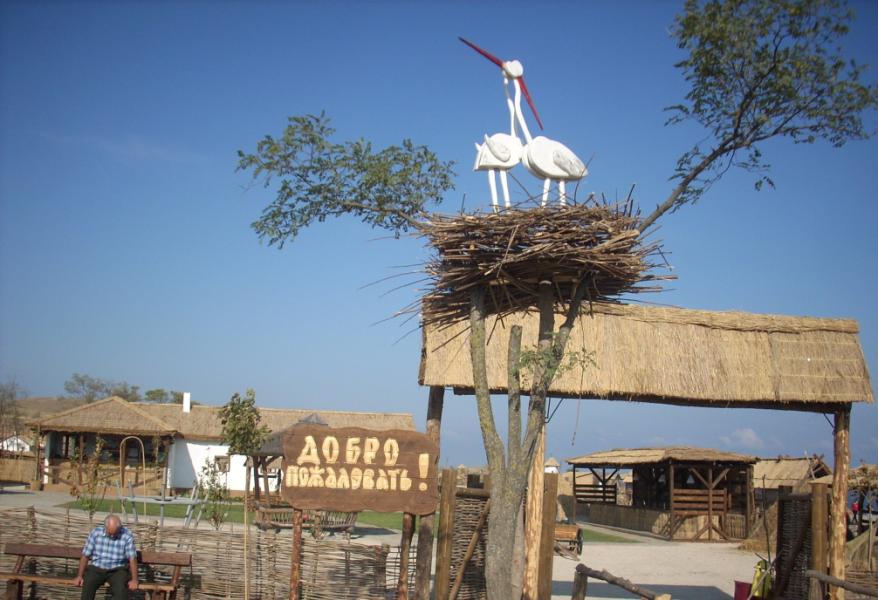 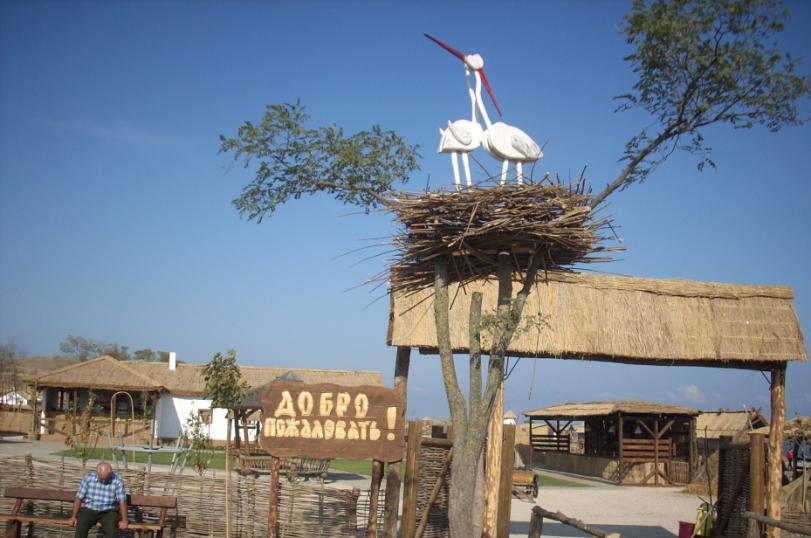 Хата винодела
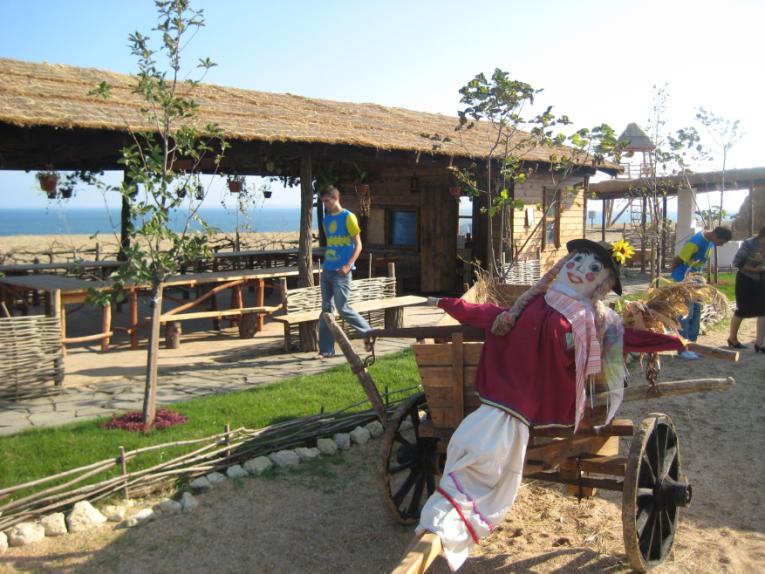 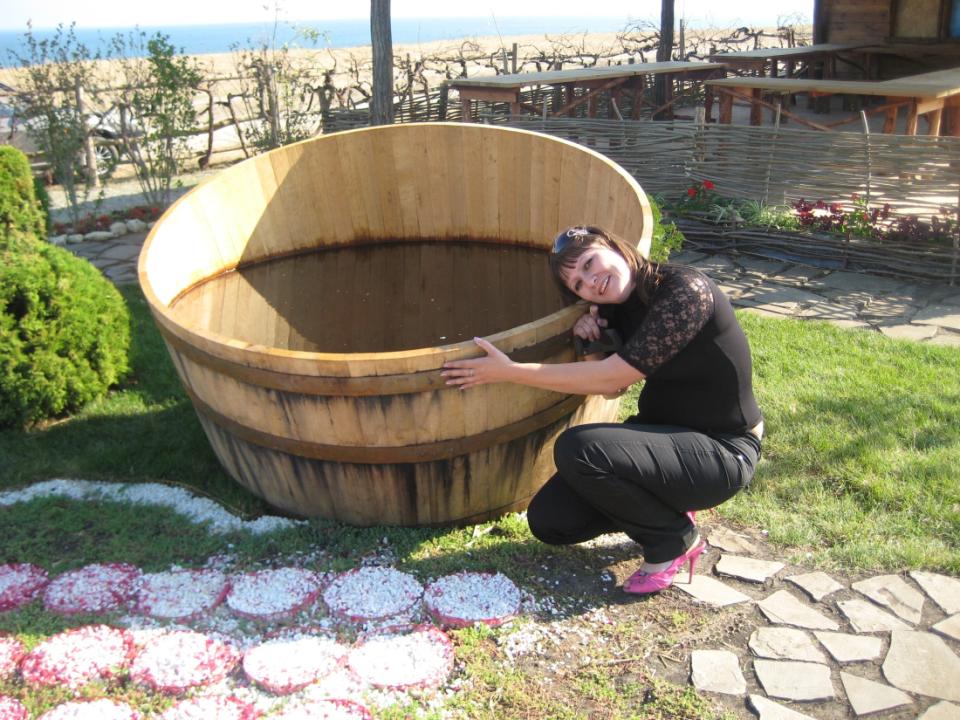 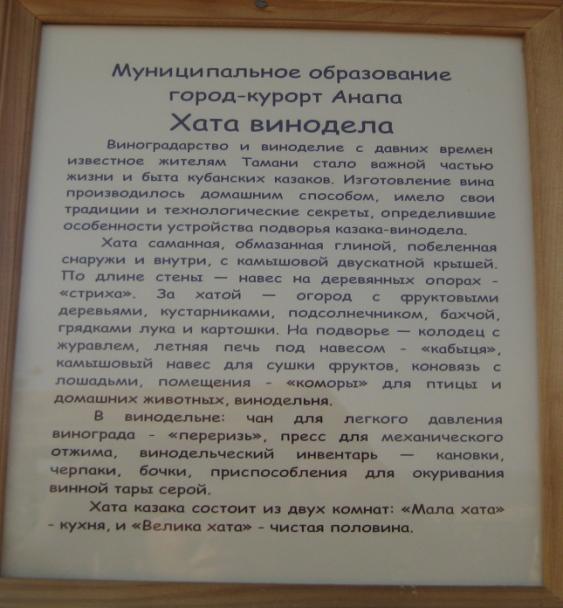 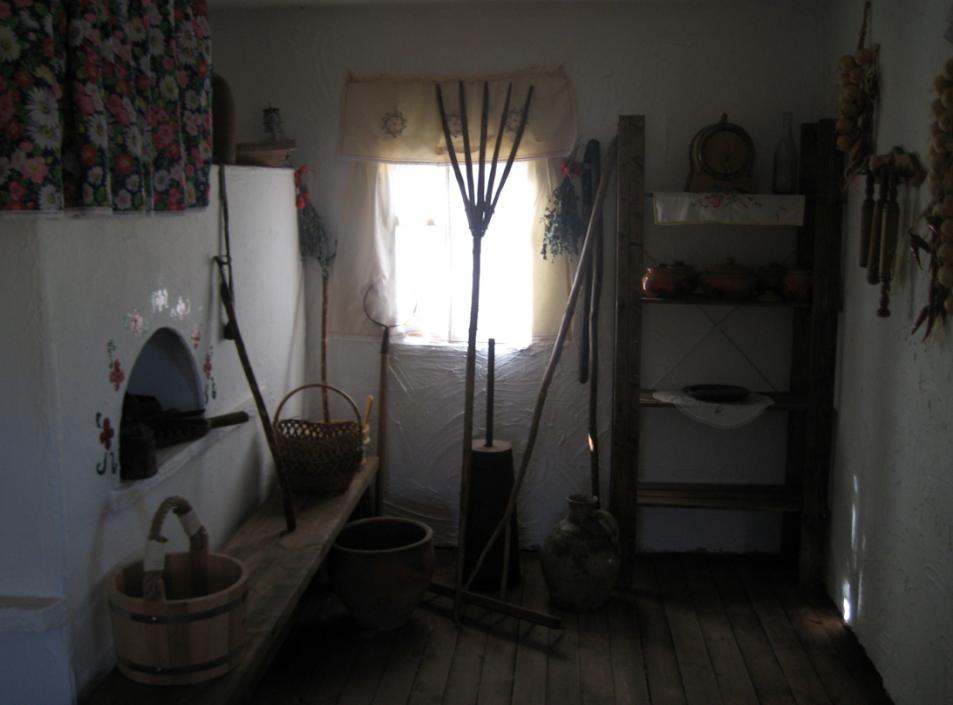 Убранство В хате
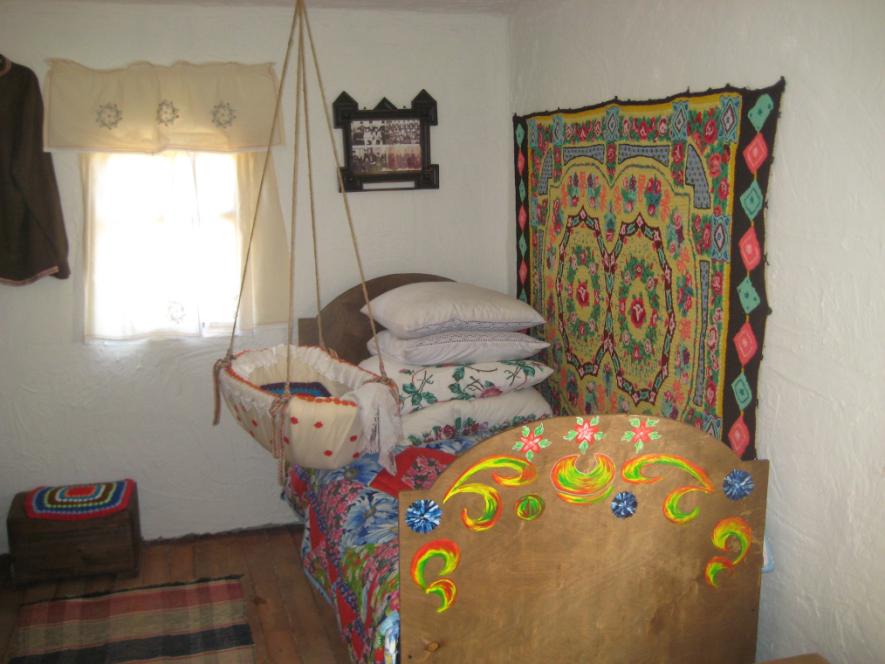 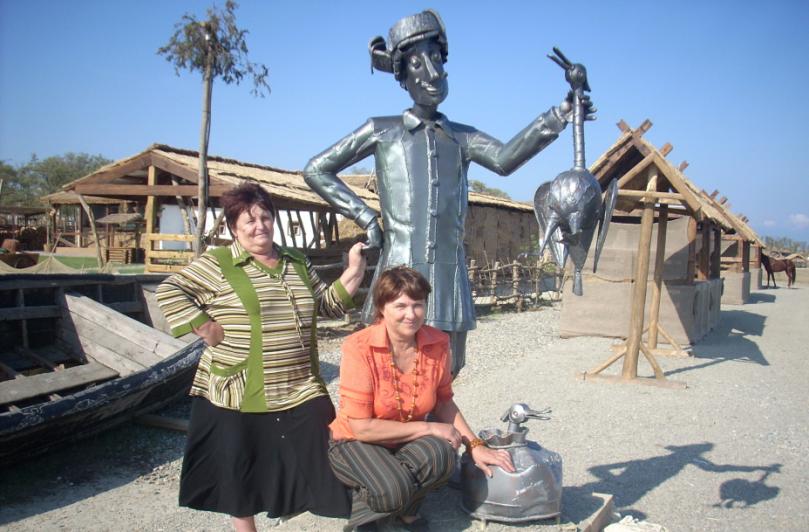 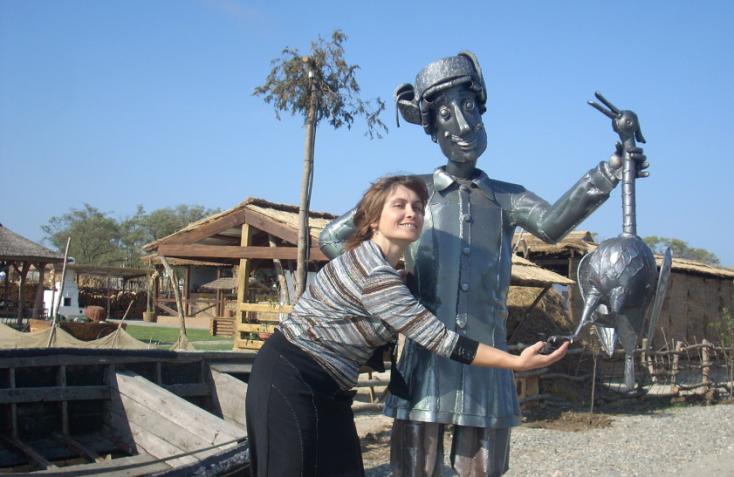 Кто –то там веслом махал!!!
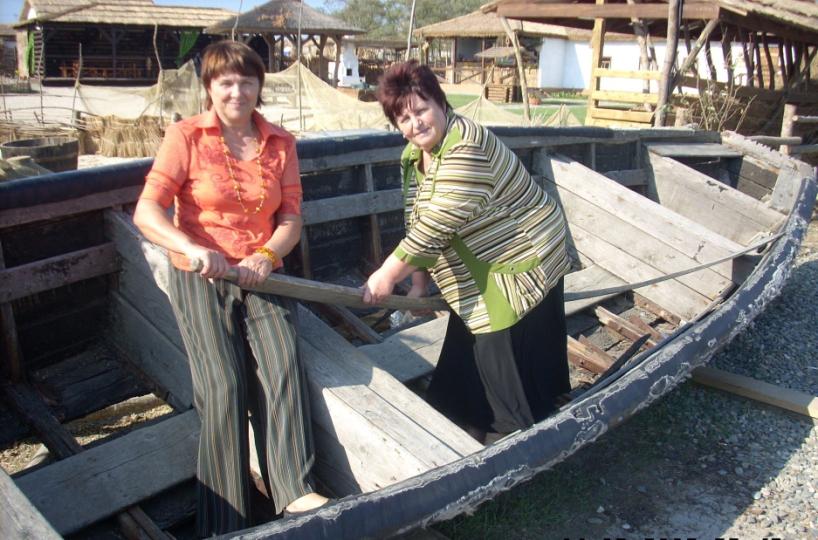 А Кто – просто кайфовал!
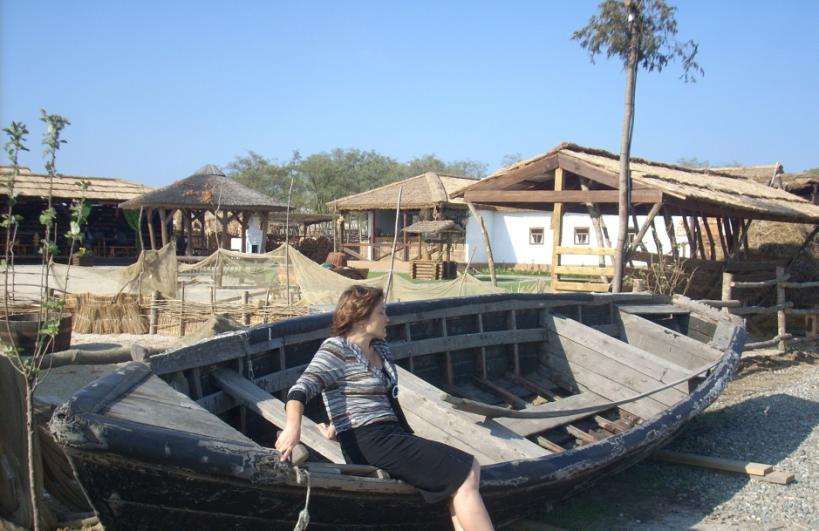 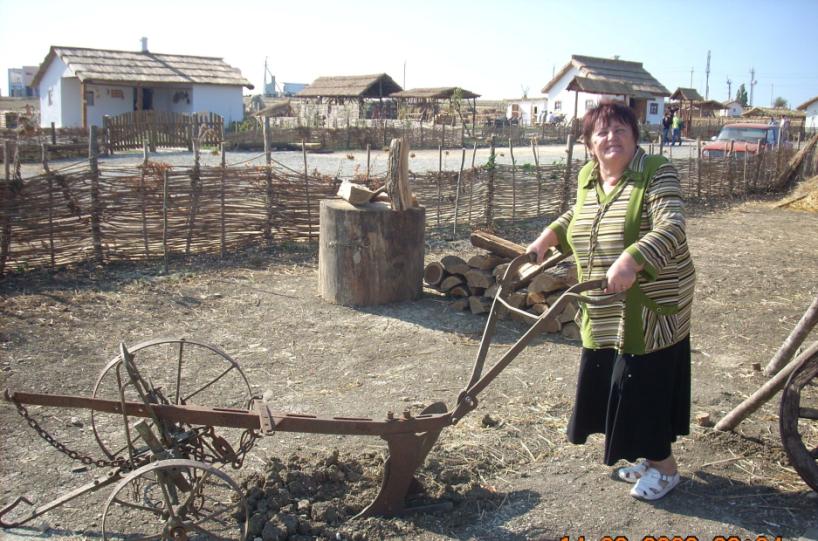 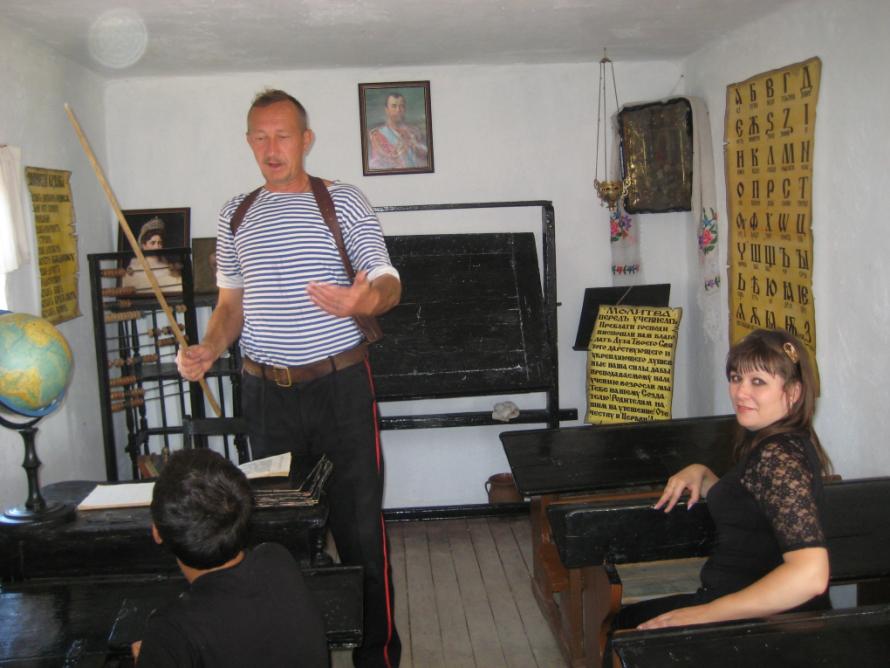 Школа! школа!
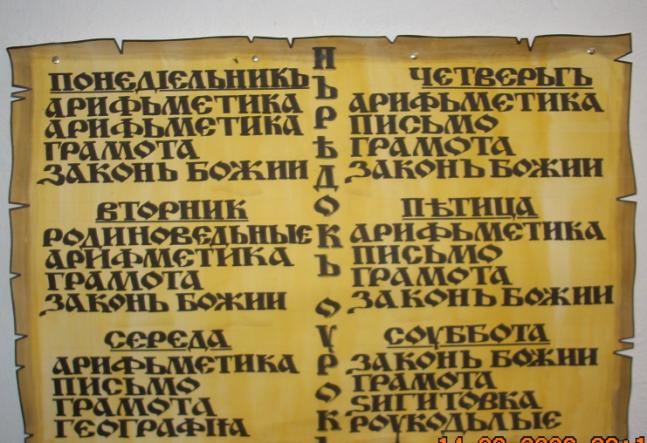 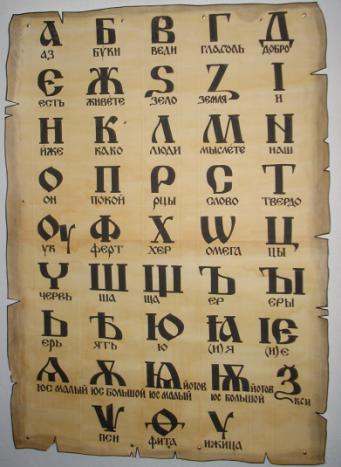 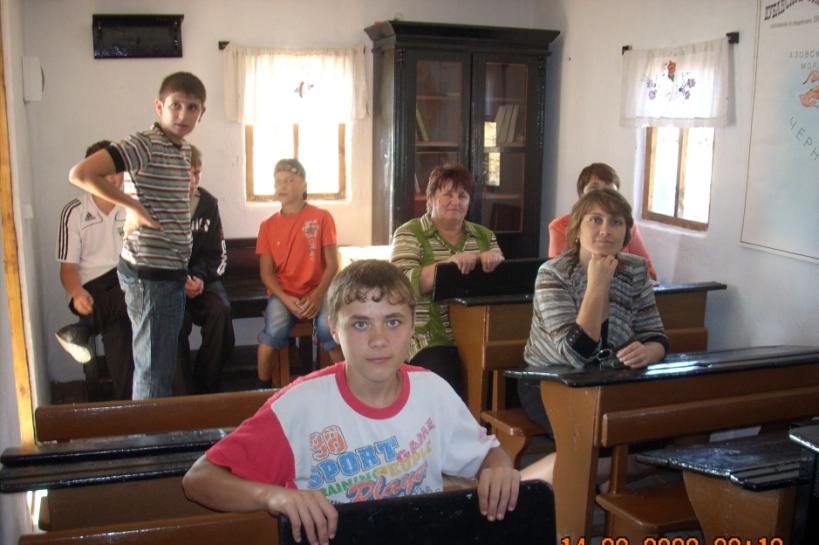 Самые примерные ученики-справа!
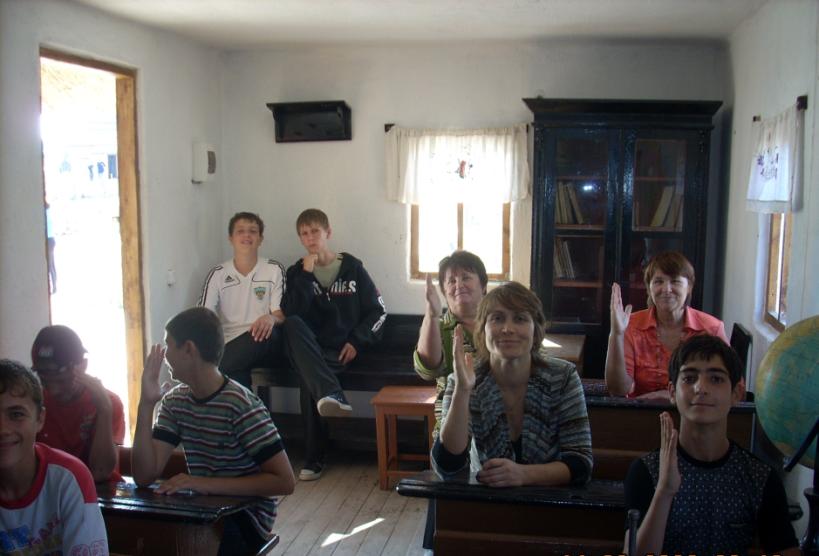 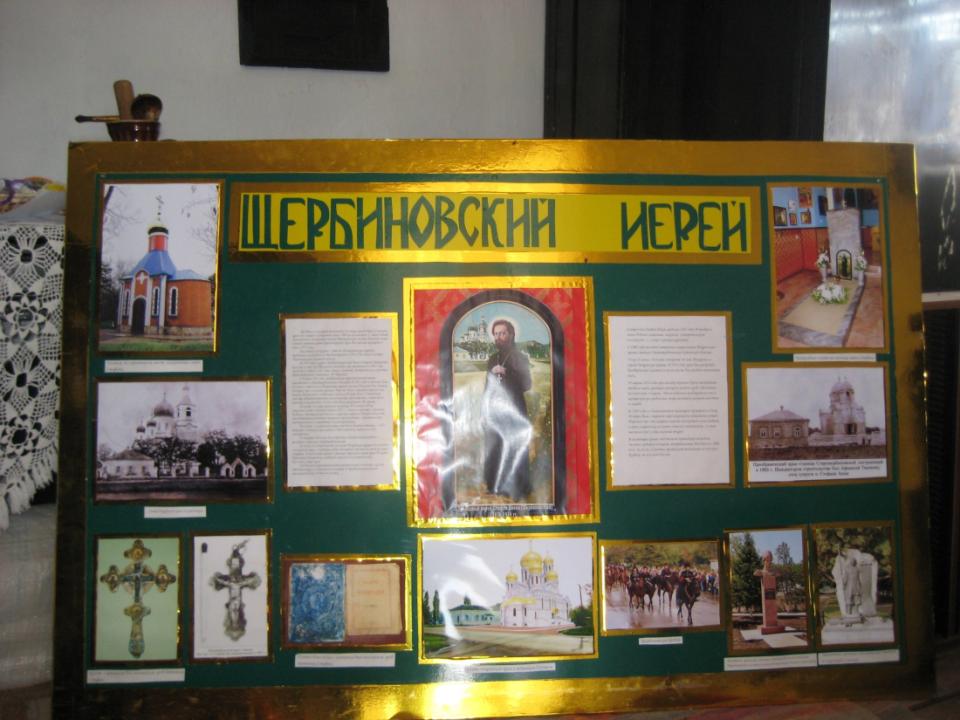 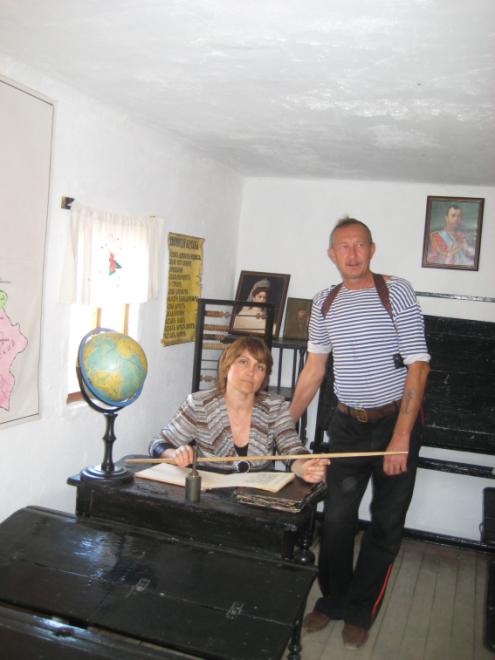 В школе, как  дома!
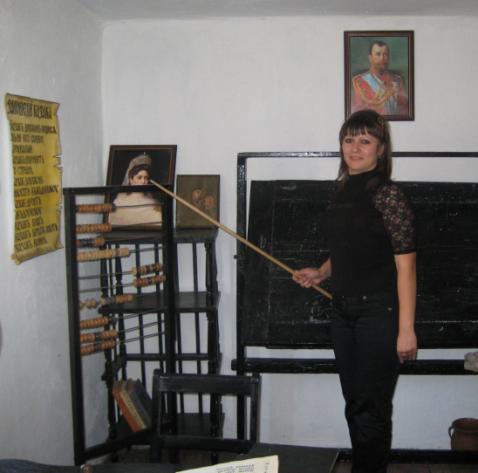 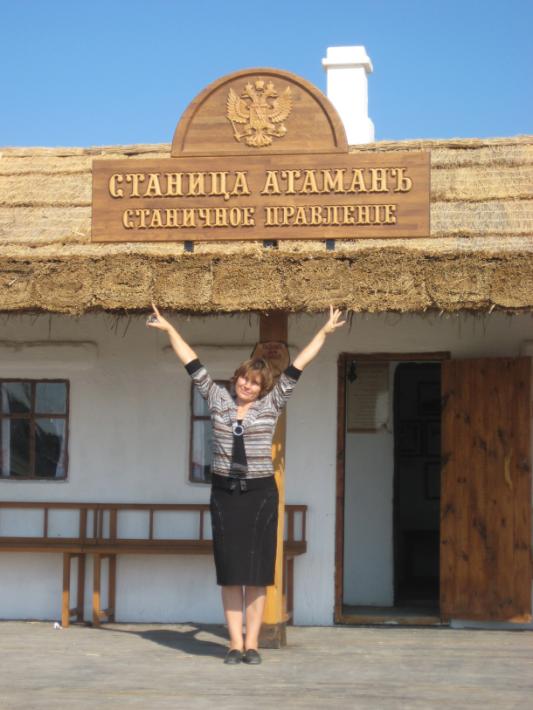 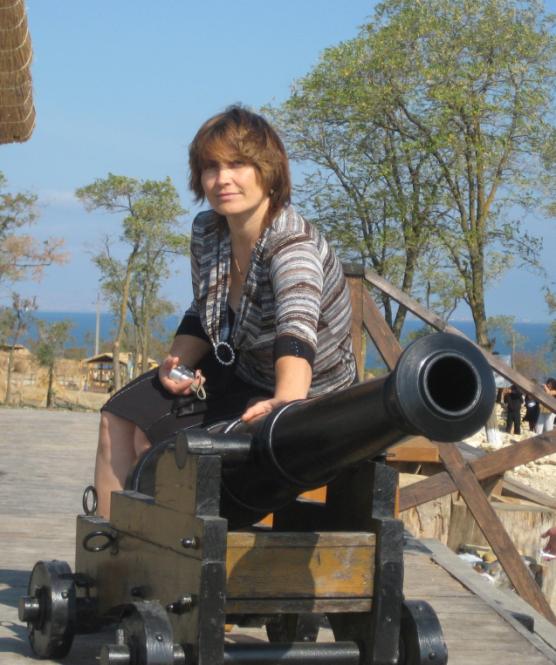 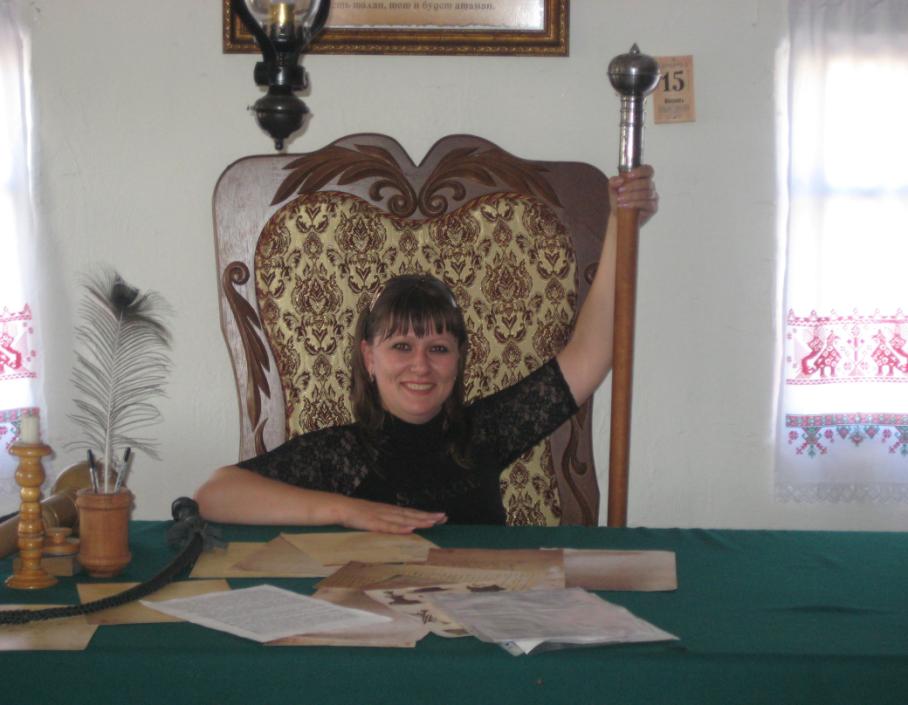 Добро пожаловать!!!
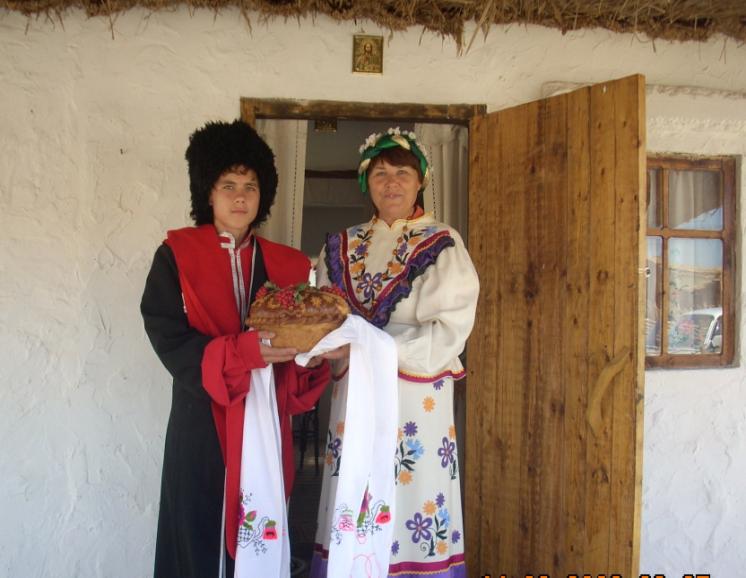 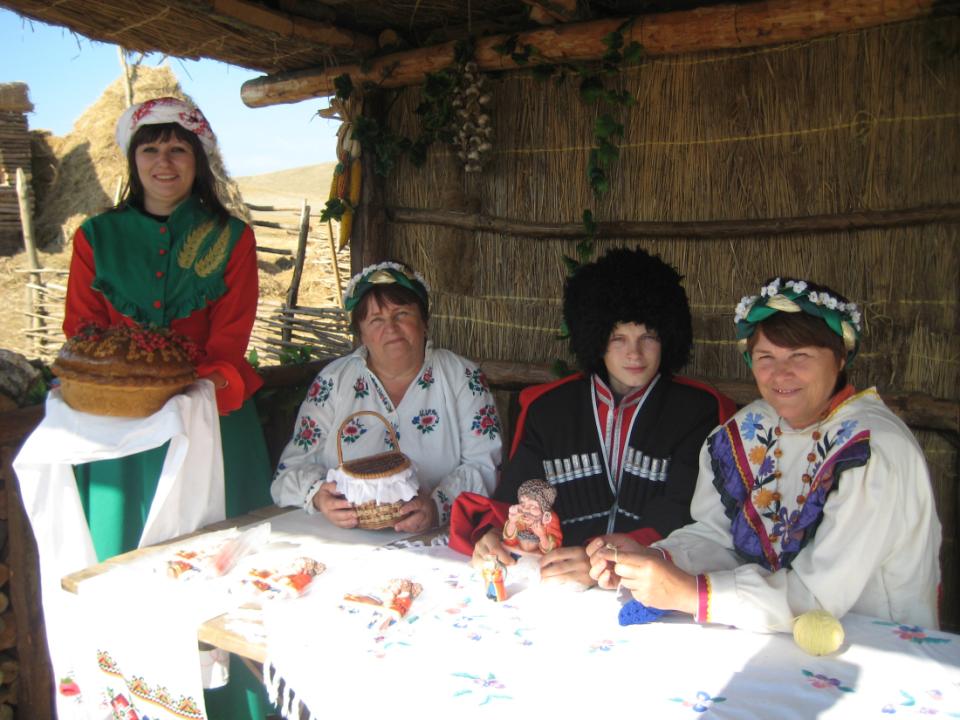 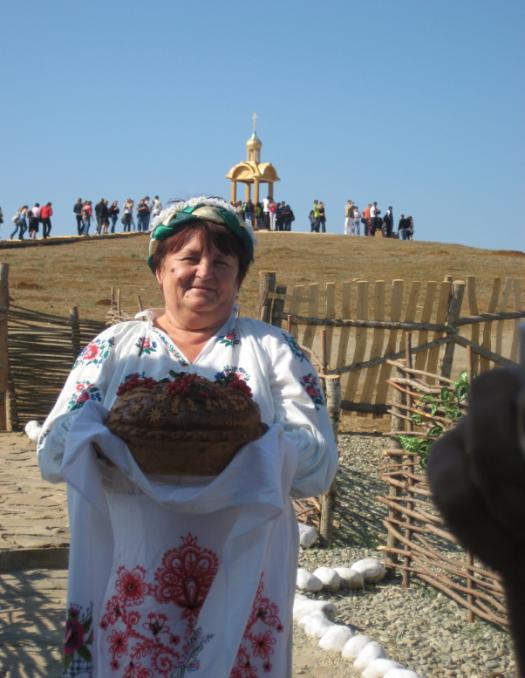 Жду гостей!!!
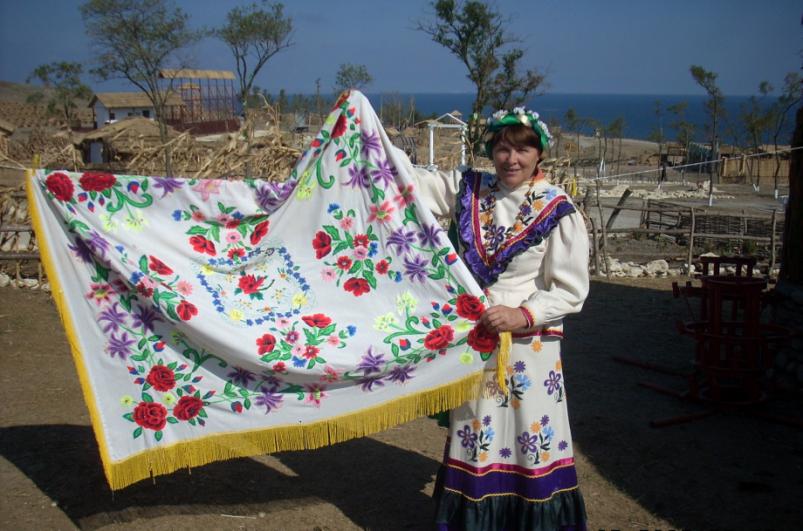 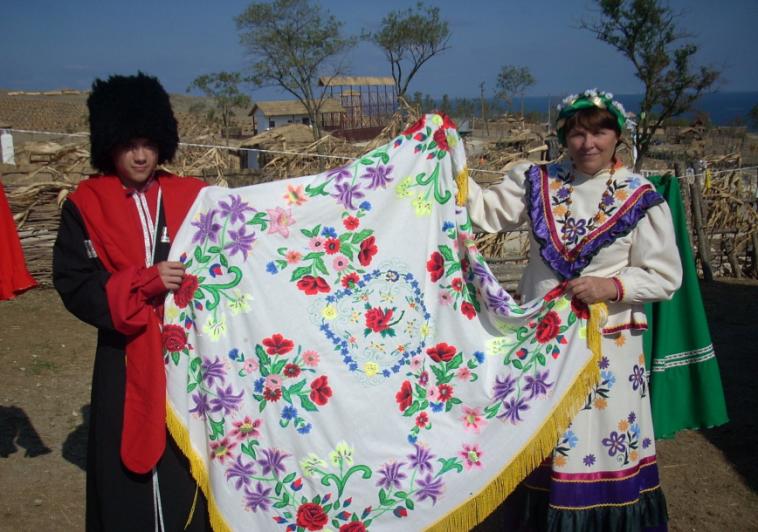 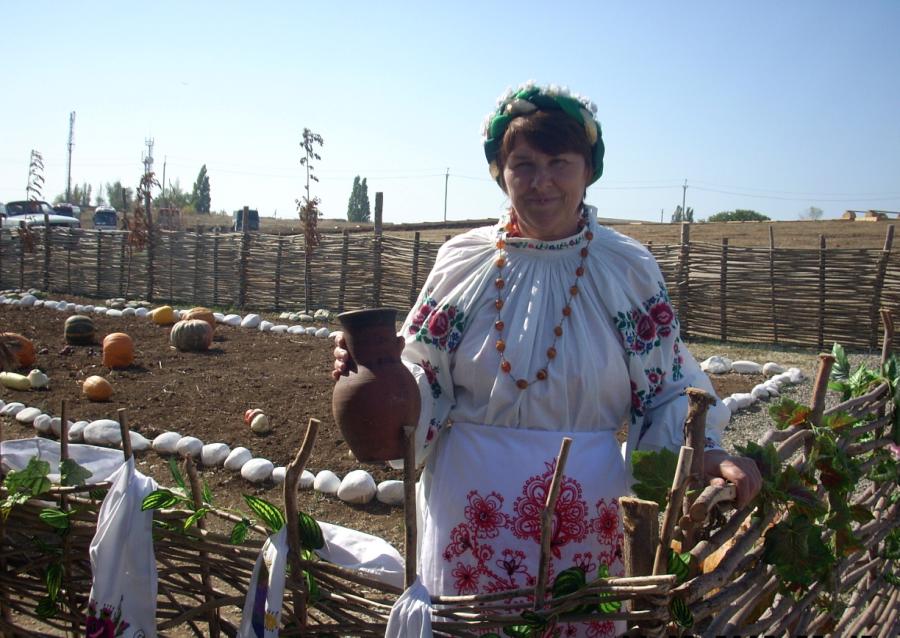 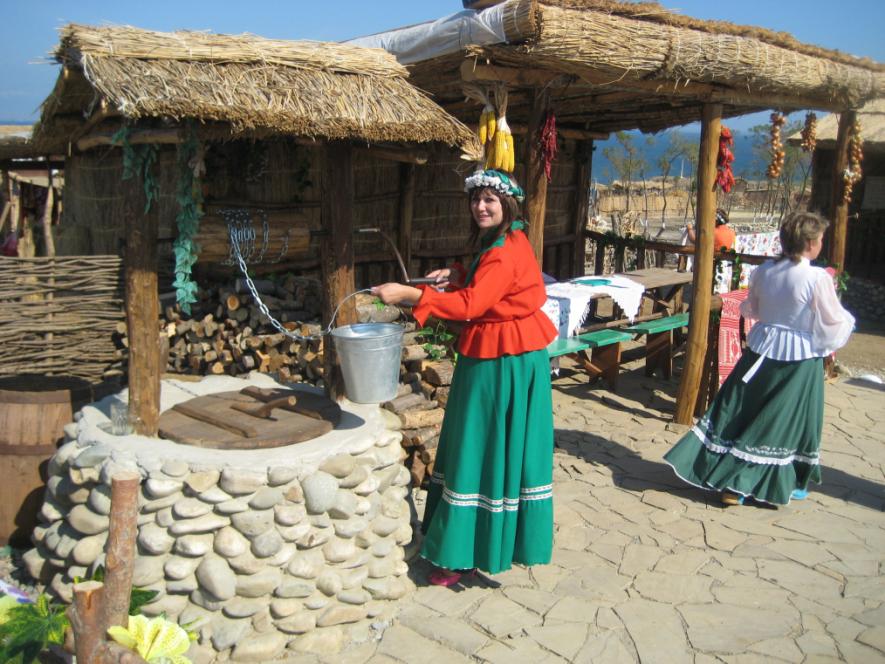 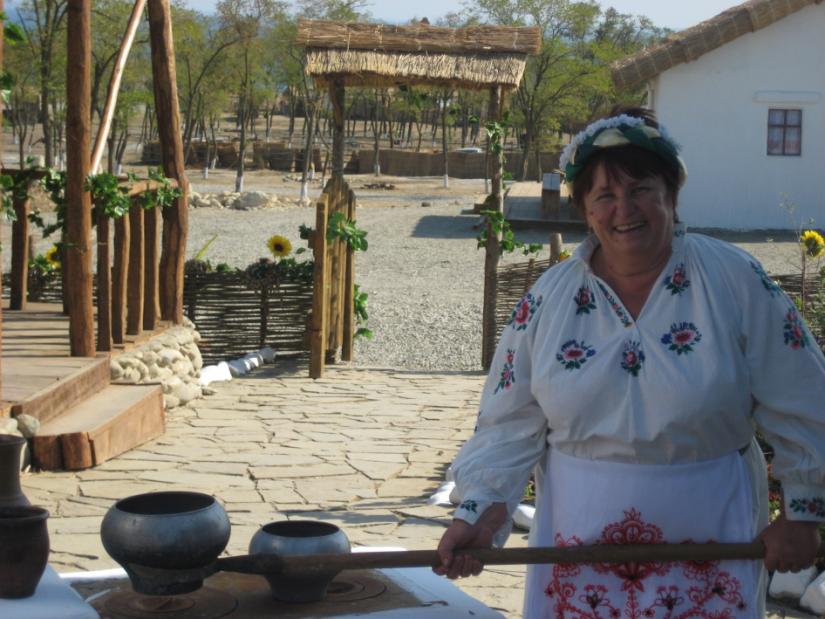 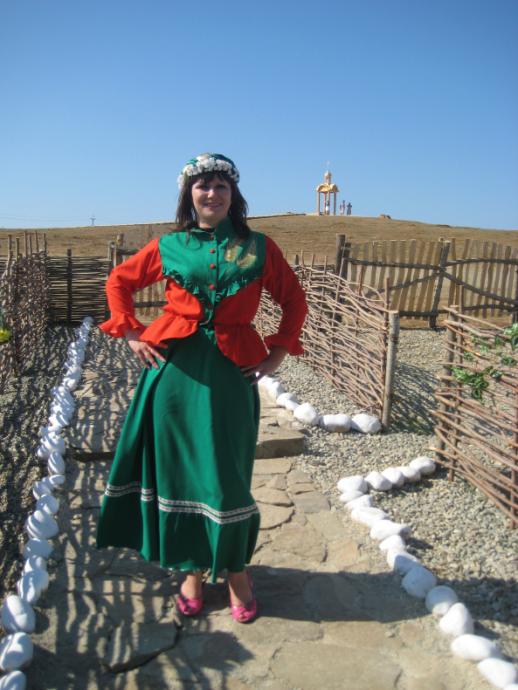 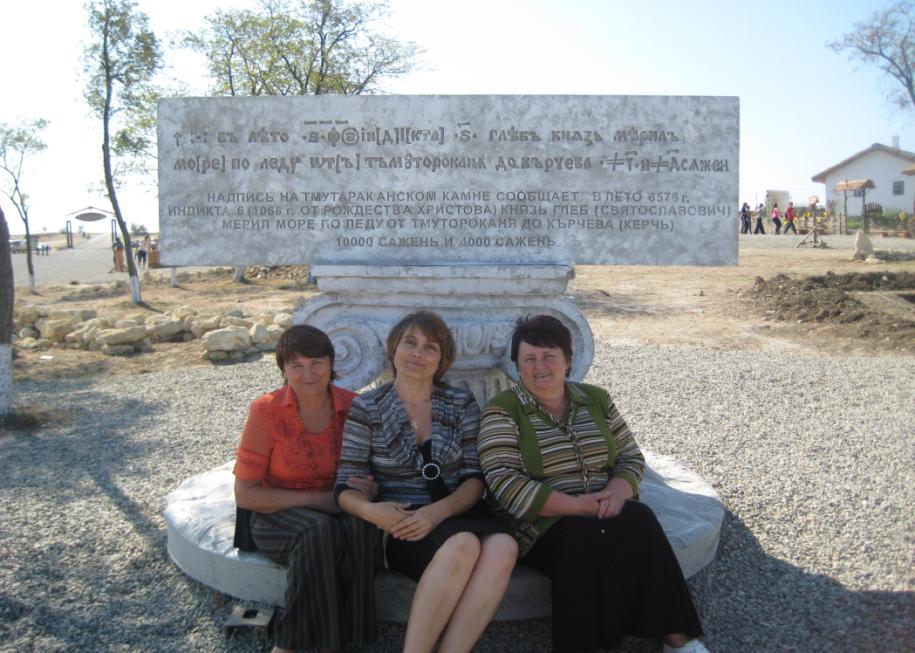 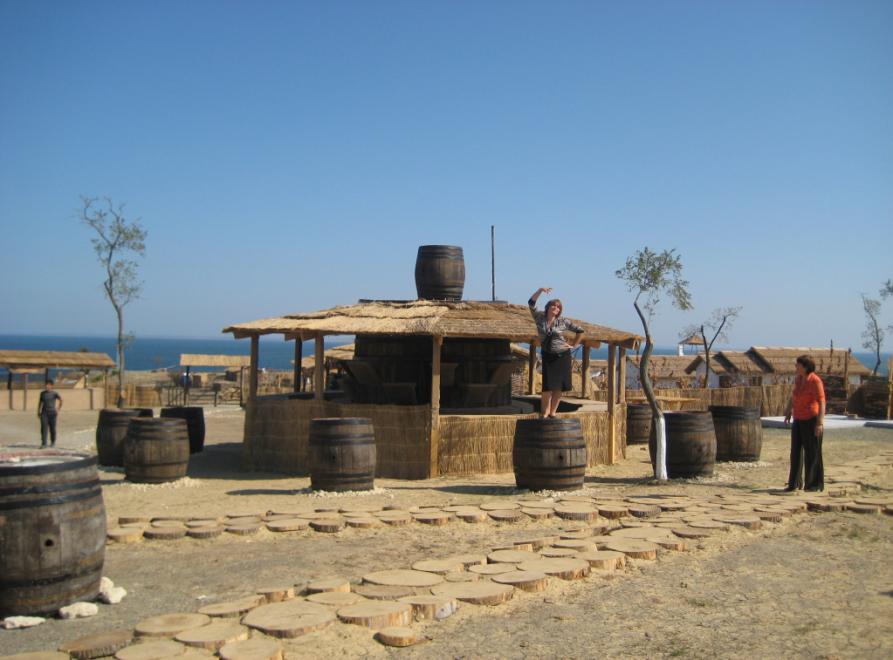 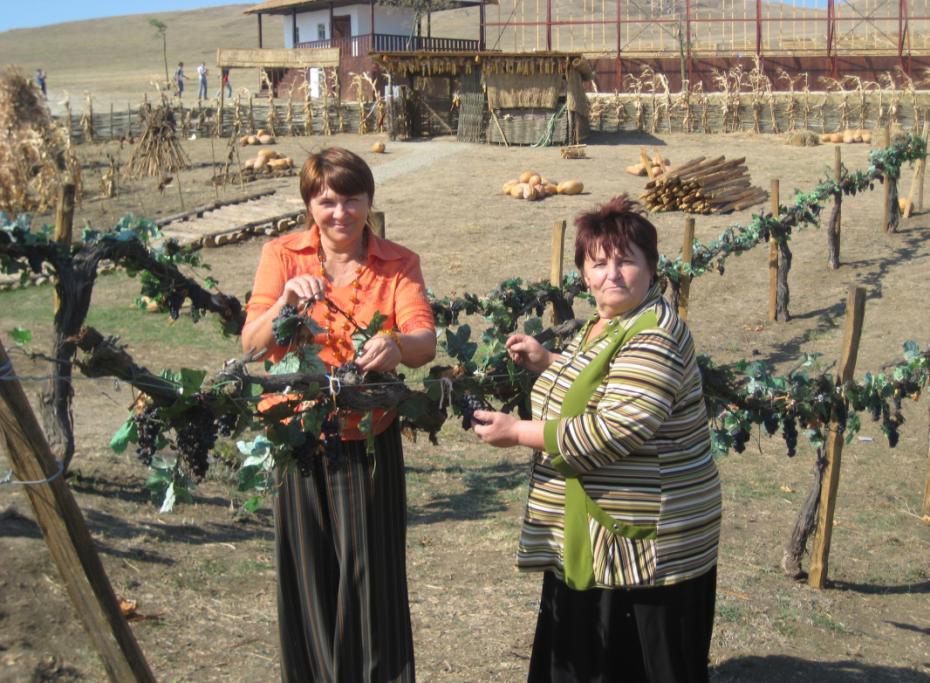 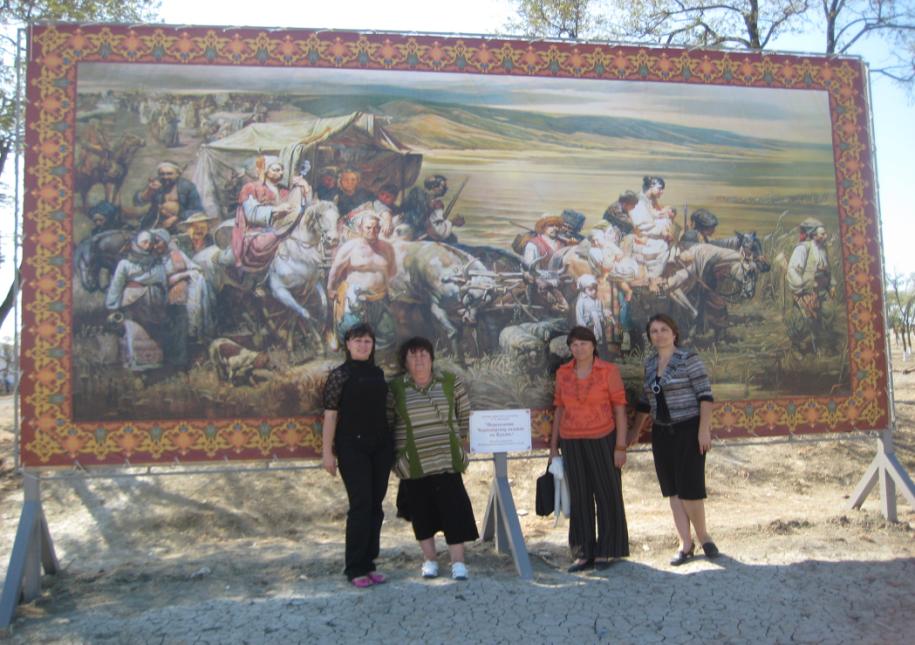 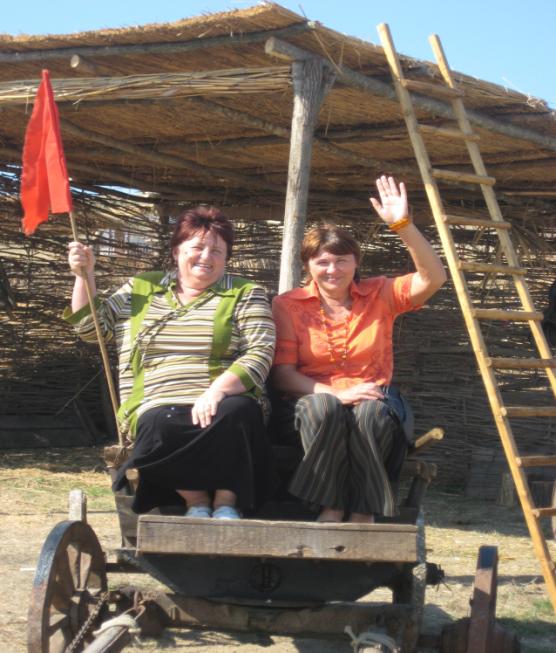 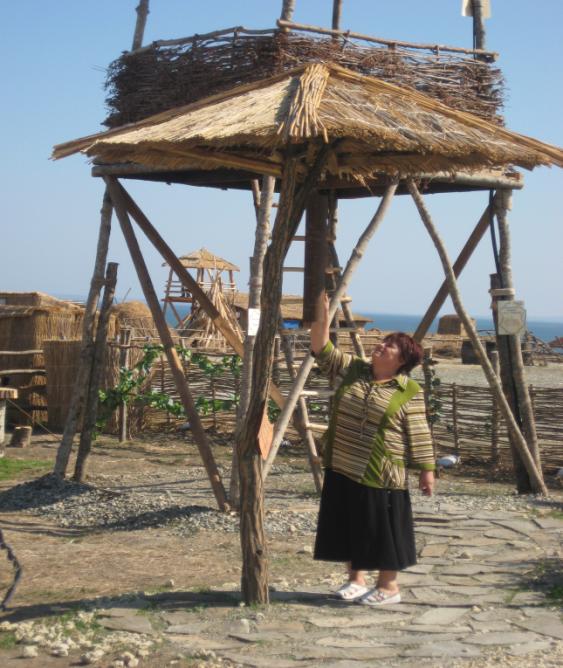 Все наПожар!!
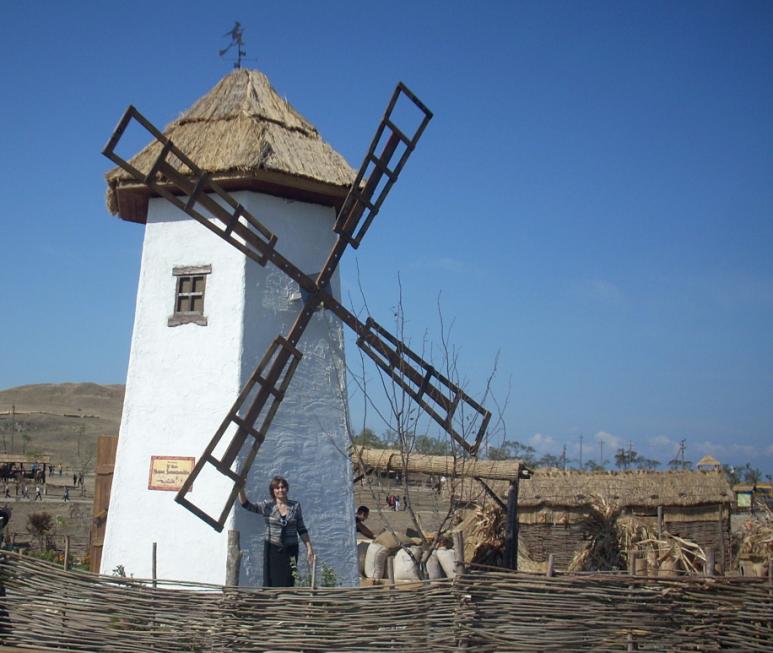 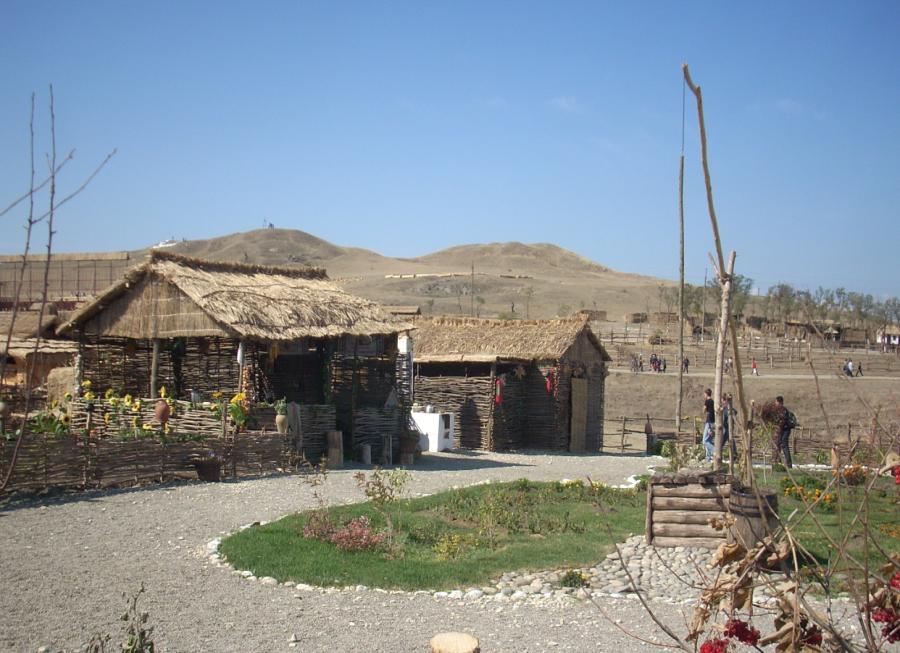 Натуралисты!
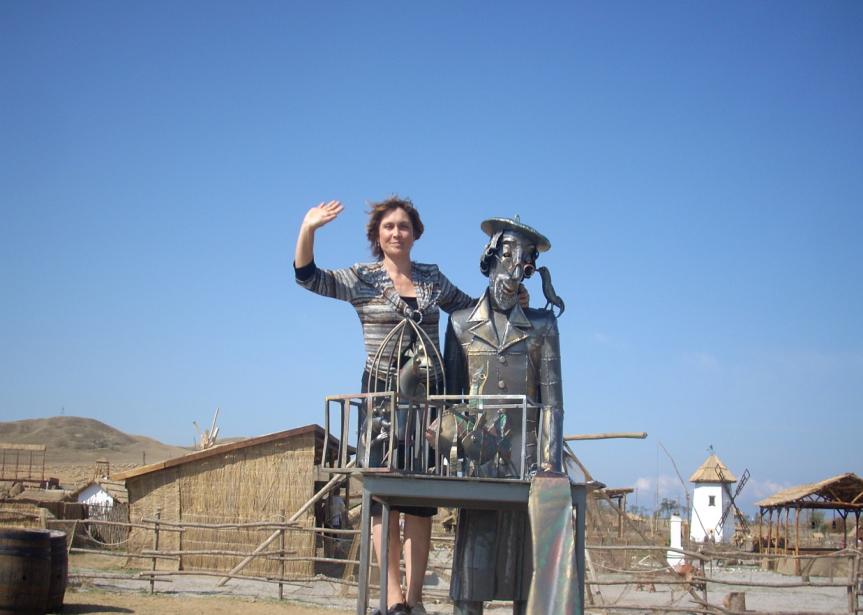 А беседка просто  класс!!!
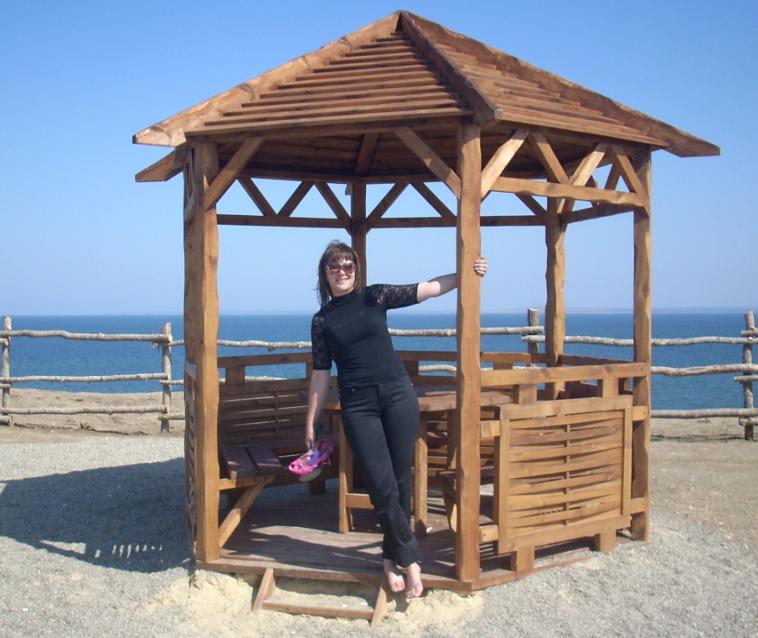 Жемчужины!!!
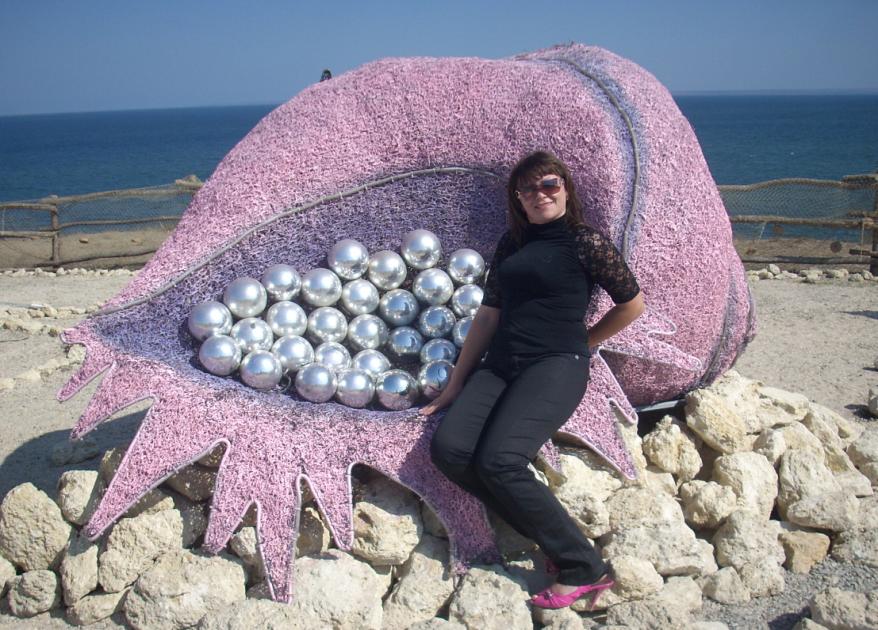 Счастье есть!!!
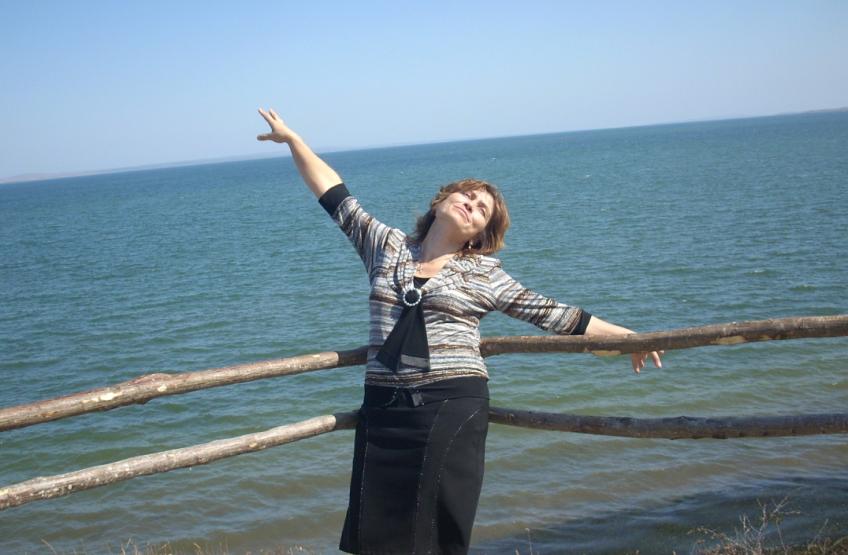 Дельфин и русалка!
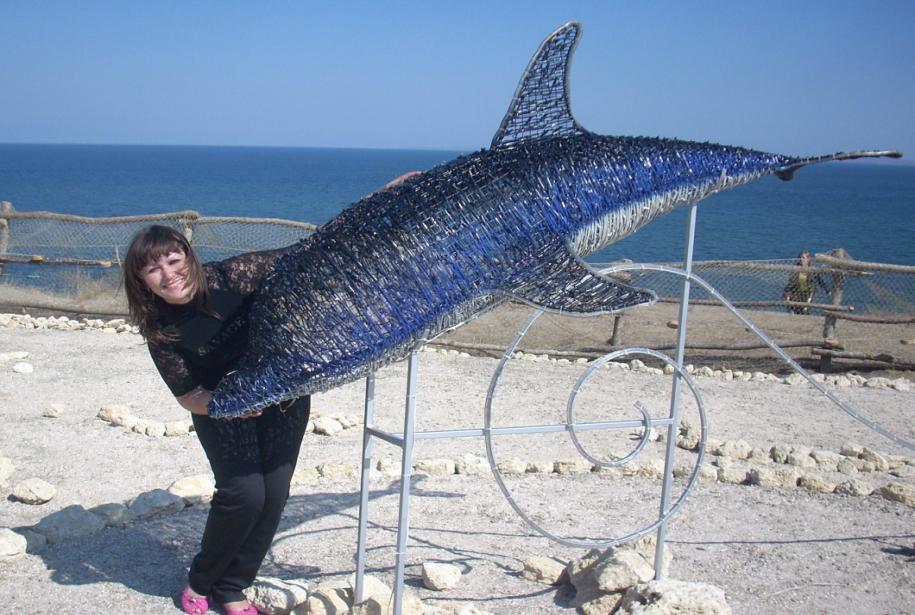 ДА!  Вот такие мы!!!
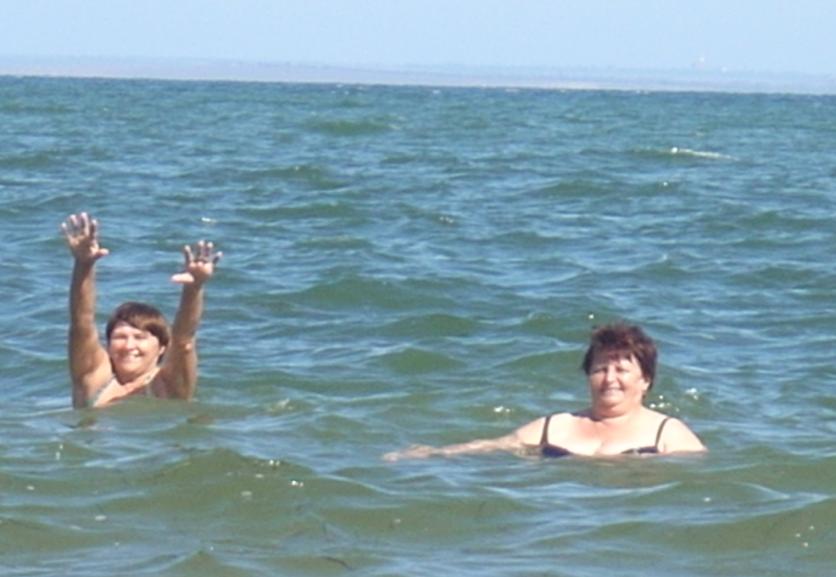 Отдохнули супер!
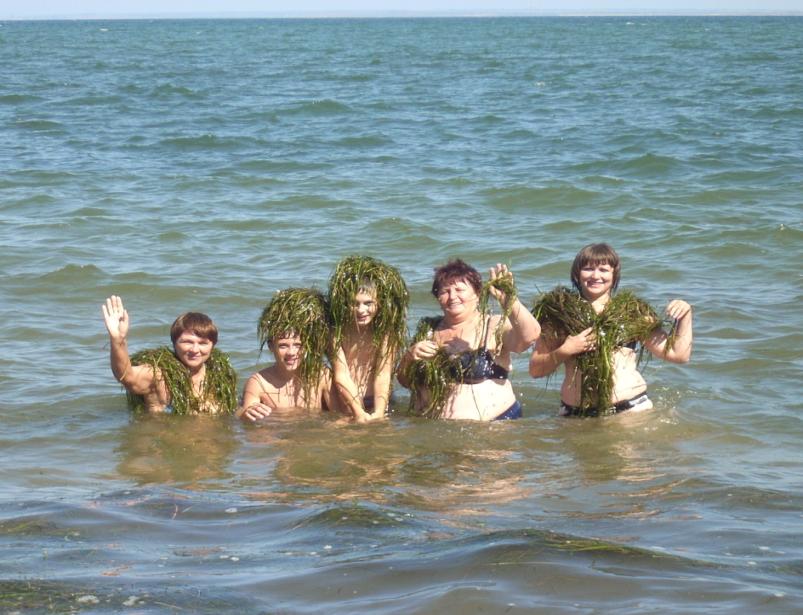